Venn Diagrams
3-approaches
First Approach:
The approach we saw last class, answering the question where is the statement true?
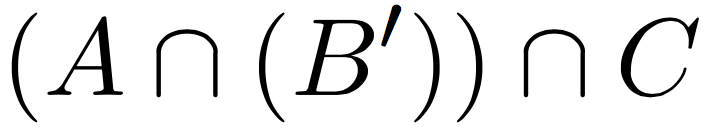 First Approach:
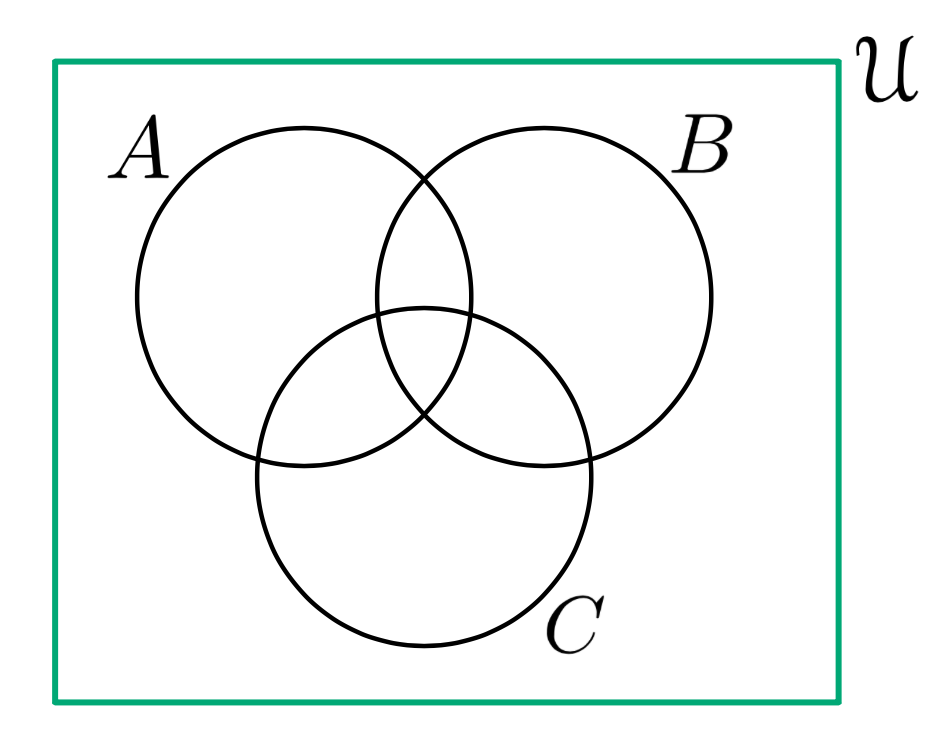 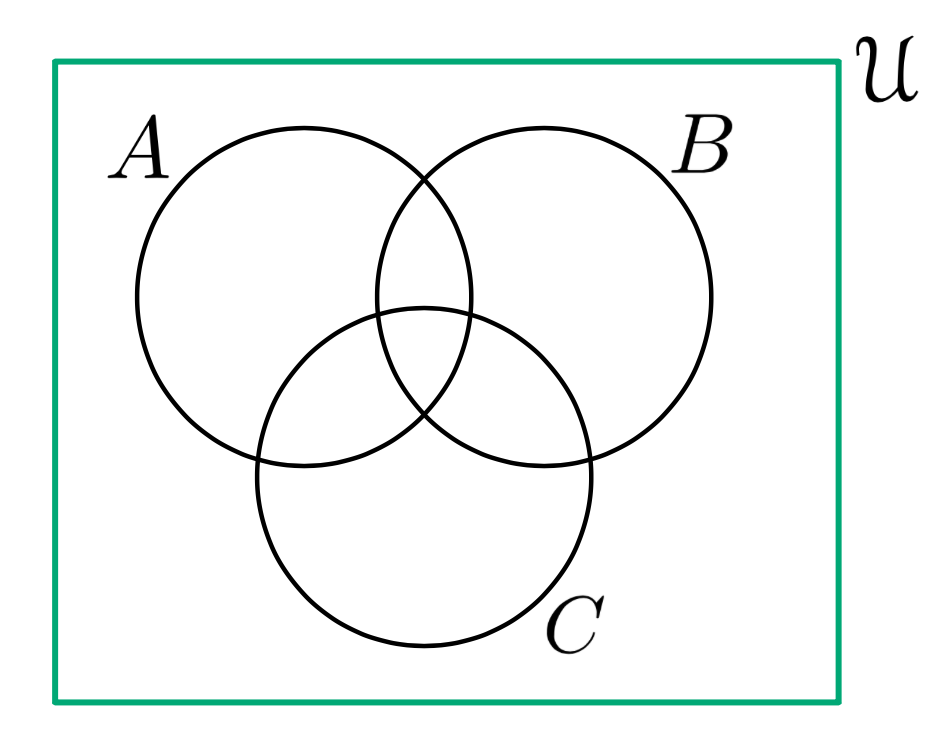 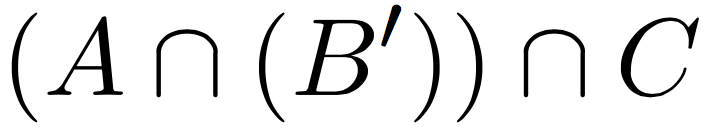 First Approach:
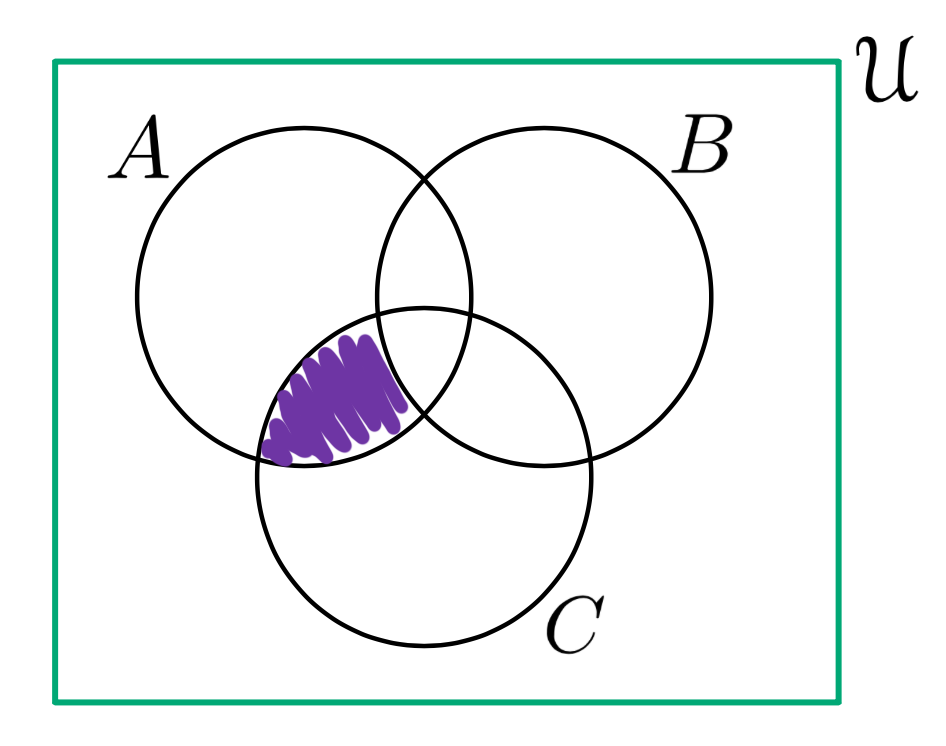 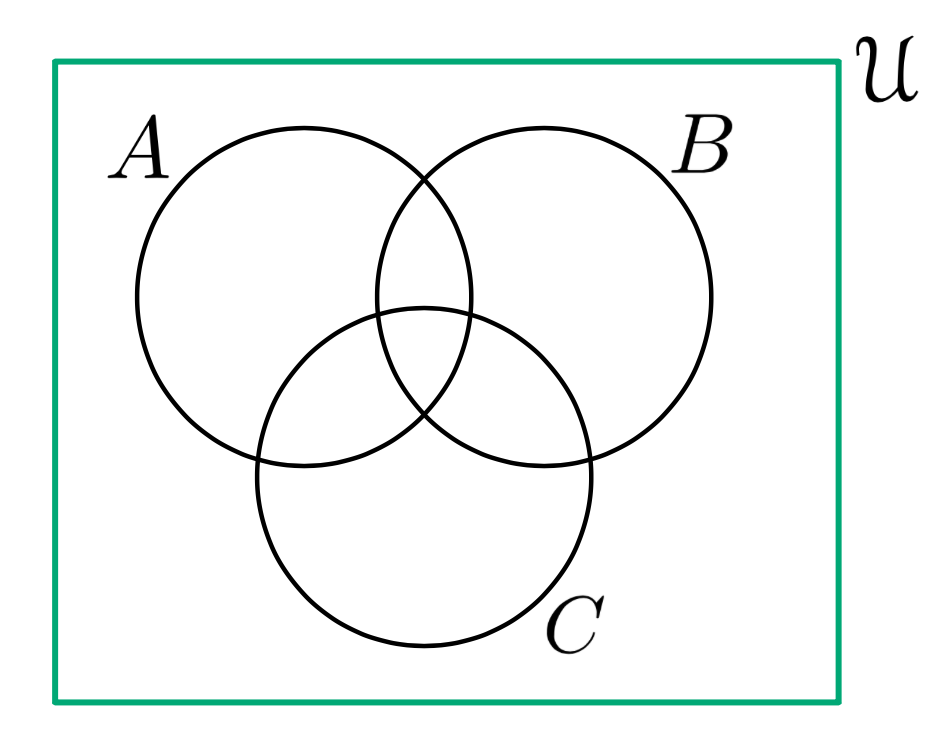 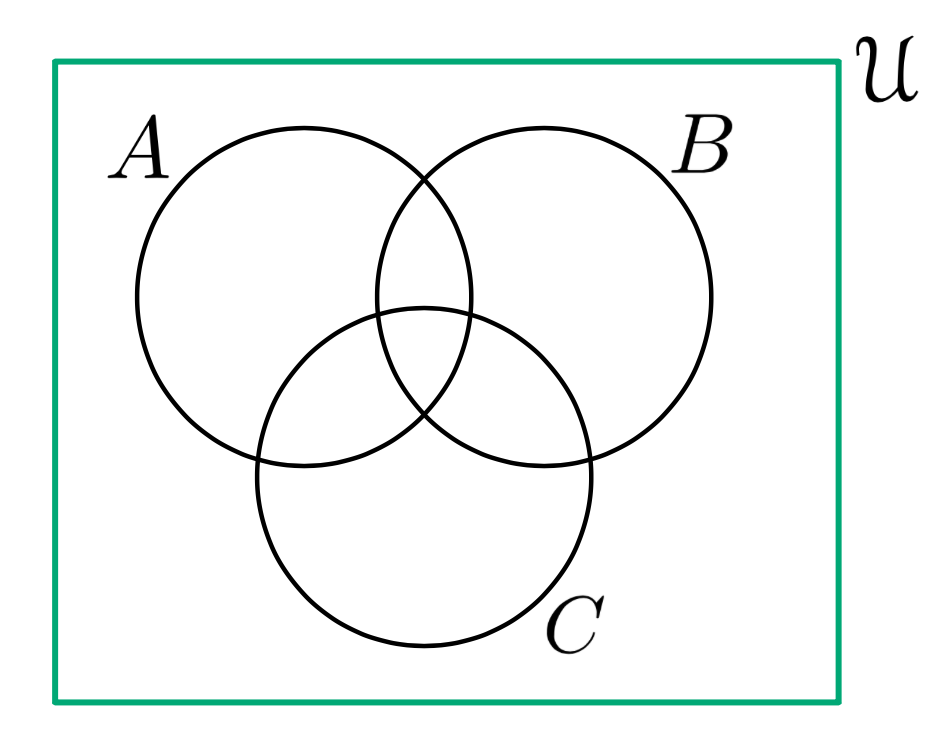 (T and T) and F
(F and F) and F
(F and F) and T
?
?
?
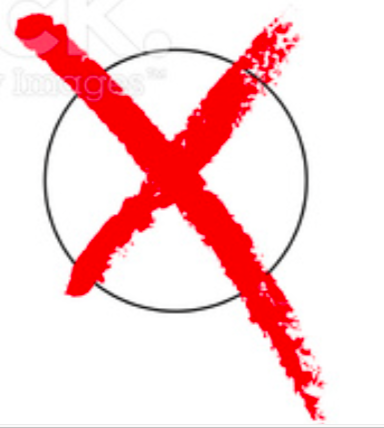 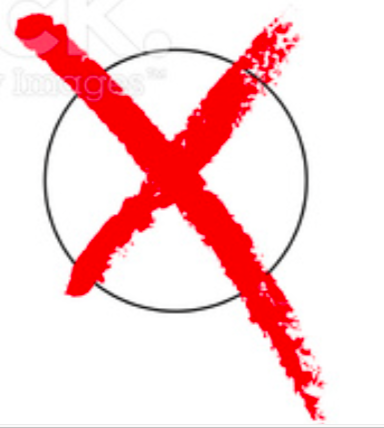 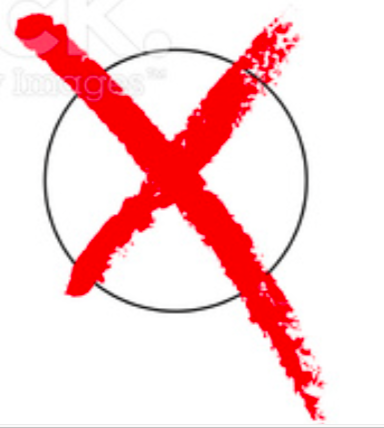 (F and T) and T
?
(F and T) and F
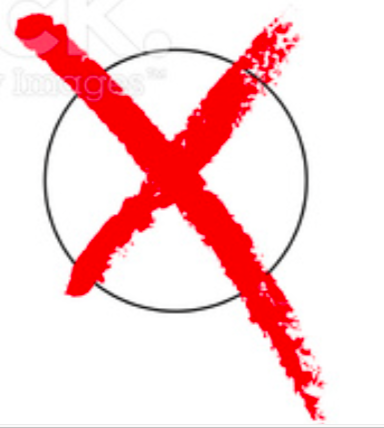 ?
?
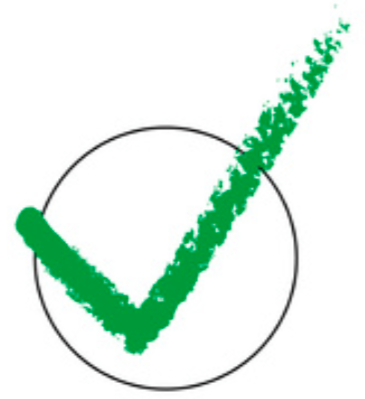 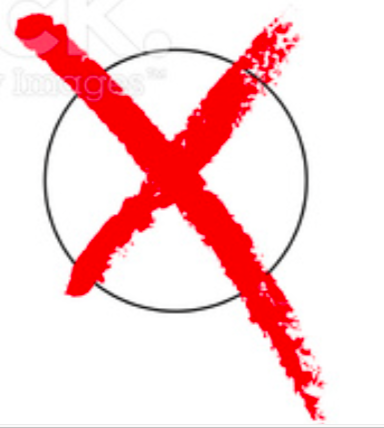 (T and F) and F
(T and F) and T
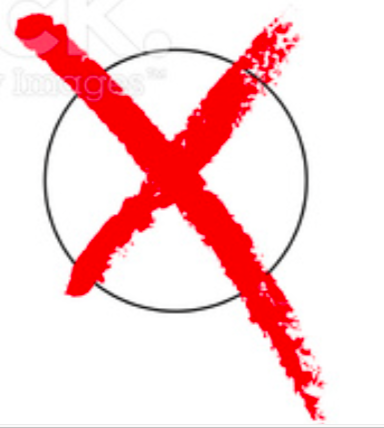 ?
?
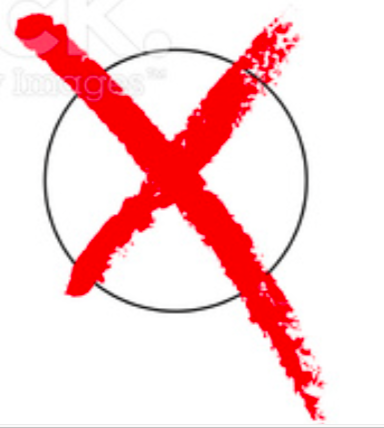 (T and T) and T
Second Approach:
Break it down in pieces like we did with 
truth tables!

(That’s right it’s all logic)
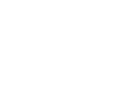 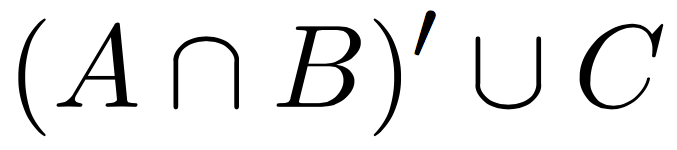 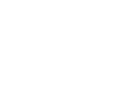 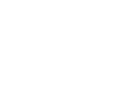 Second Approach:
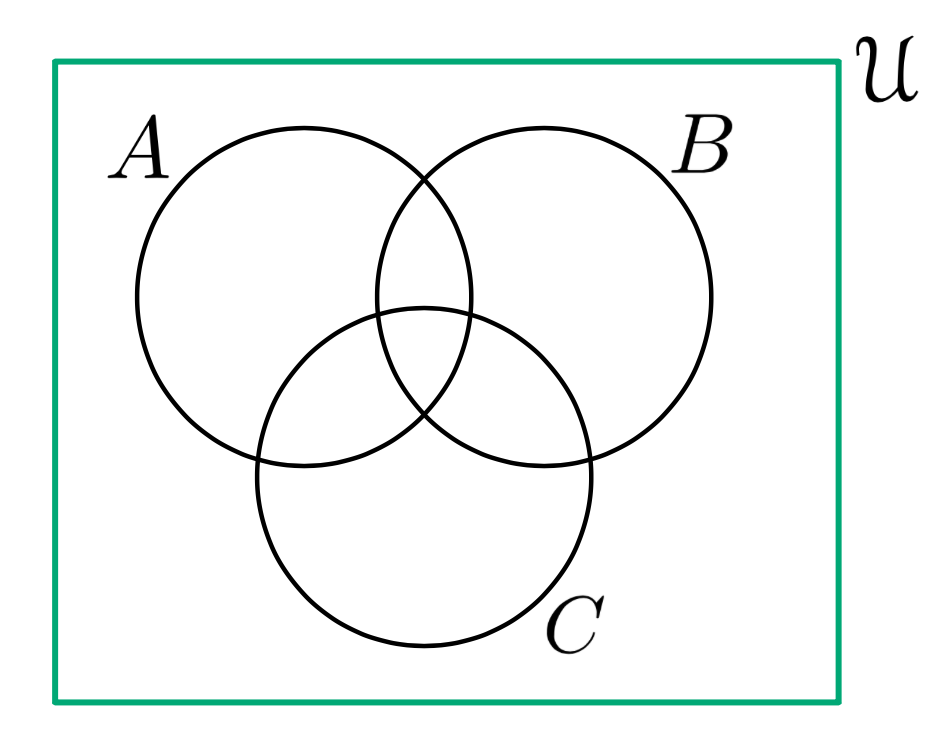 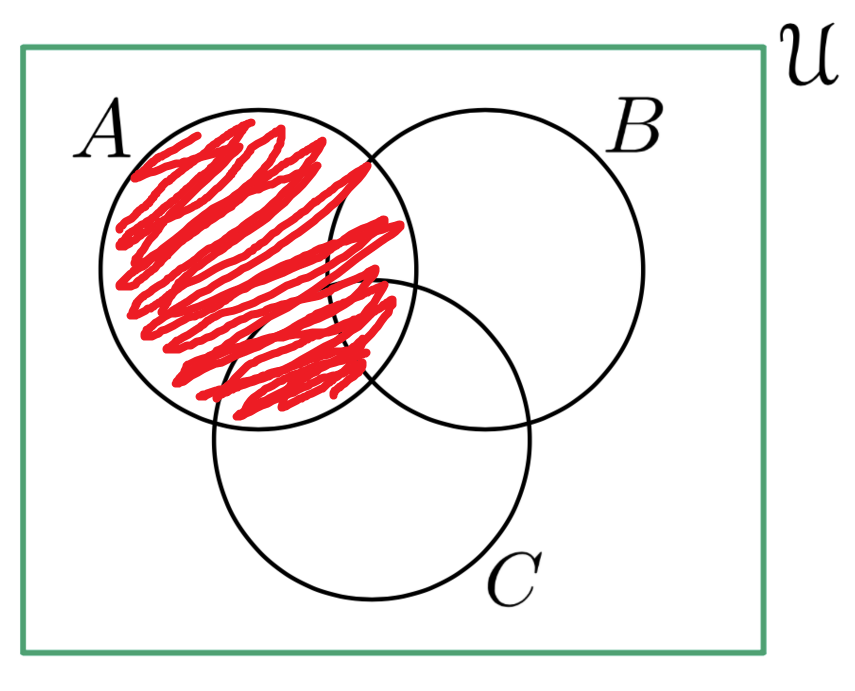 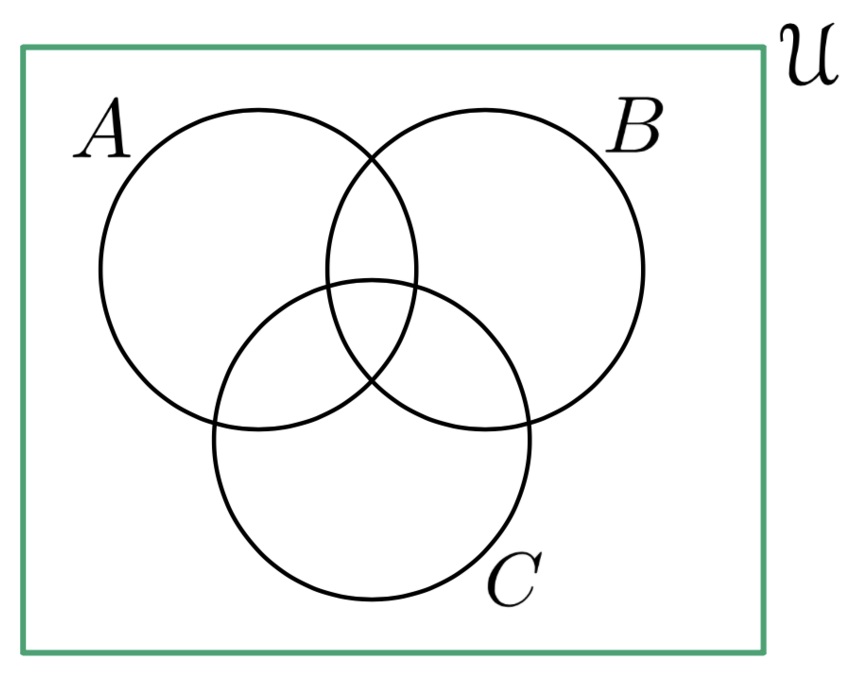 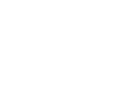 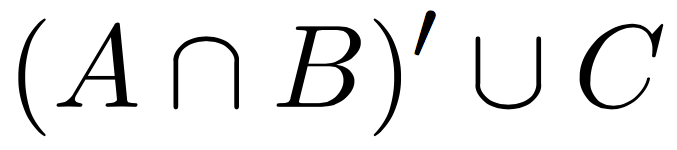 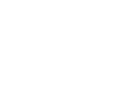 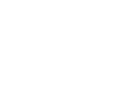 Second Approach:
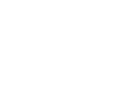 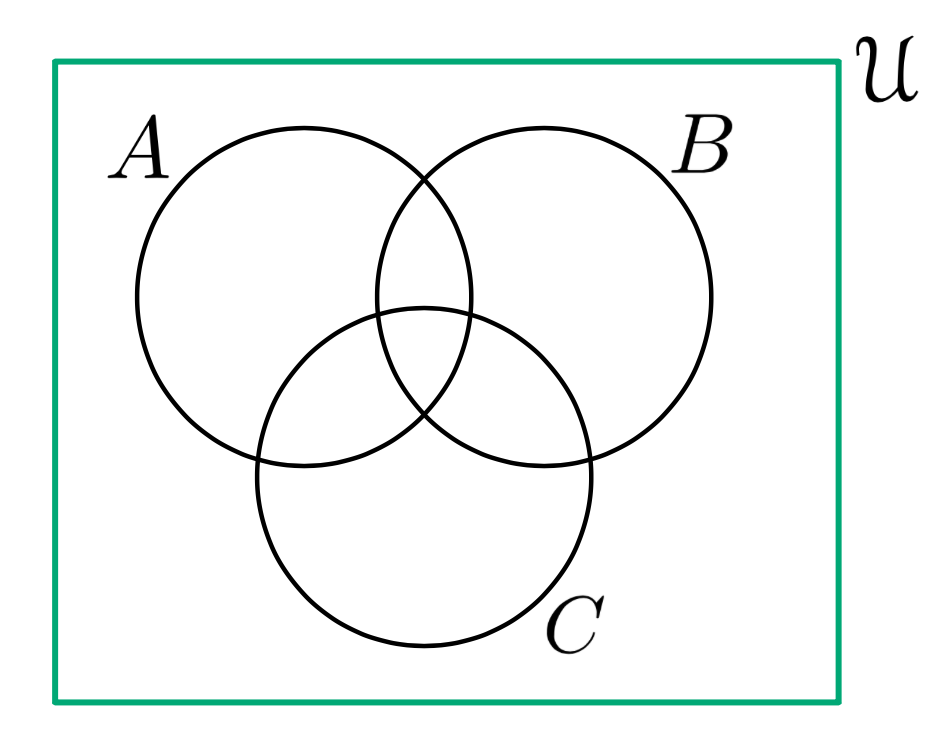 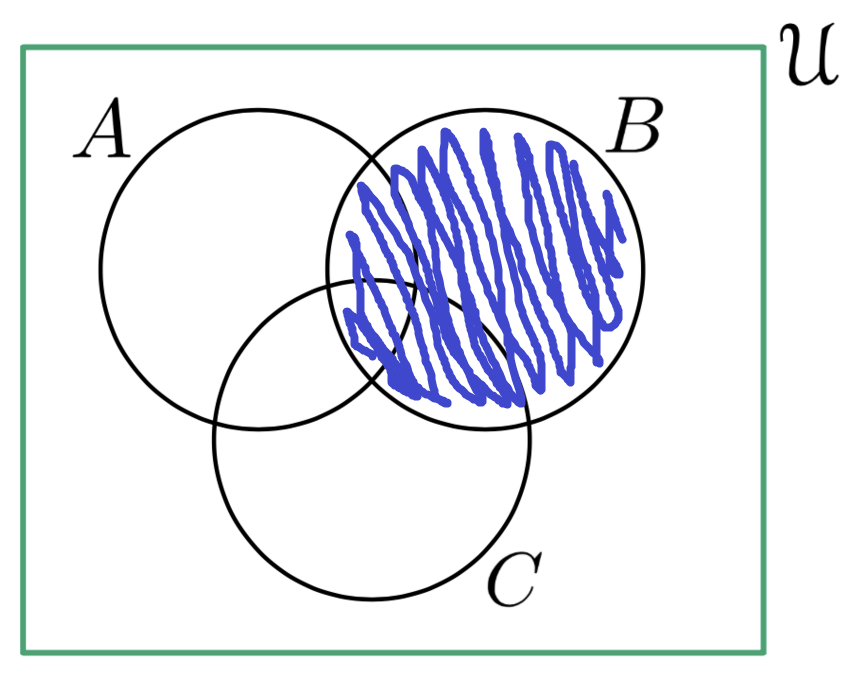 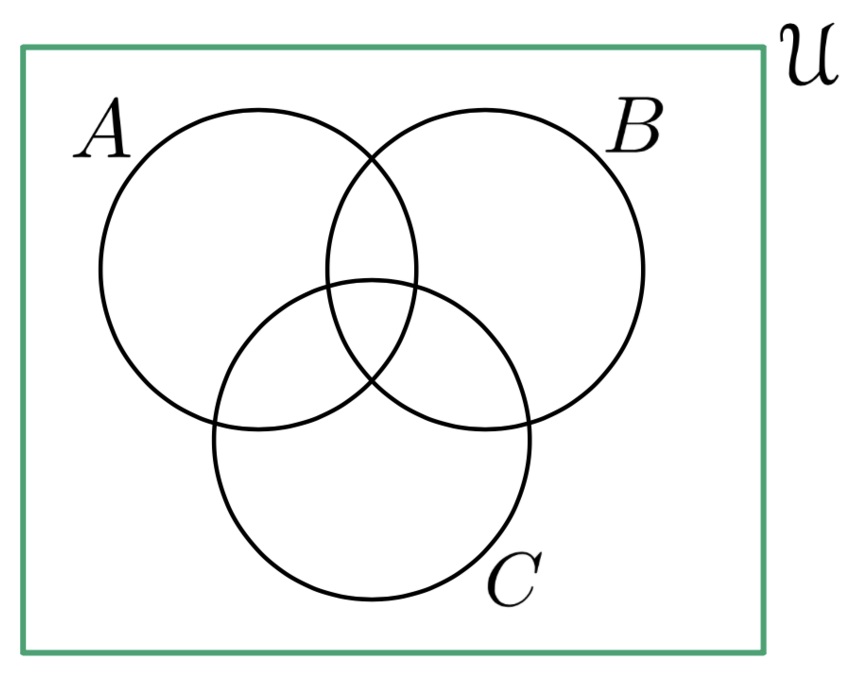 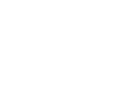 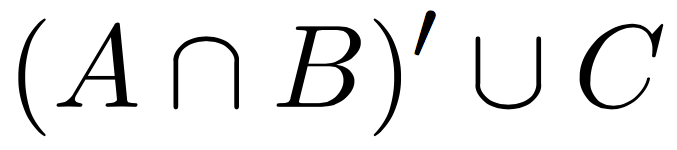 Second Approach:
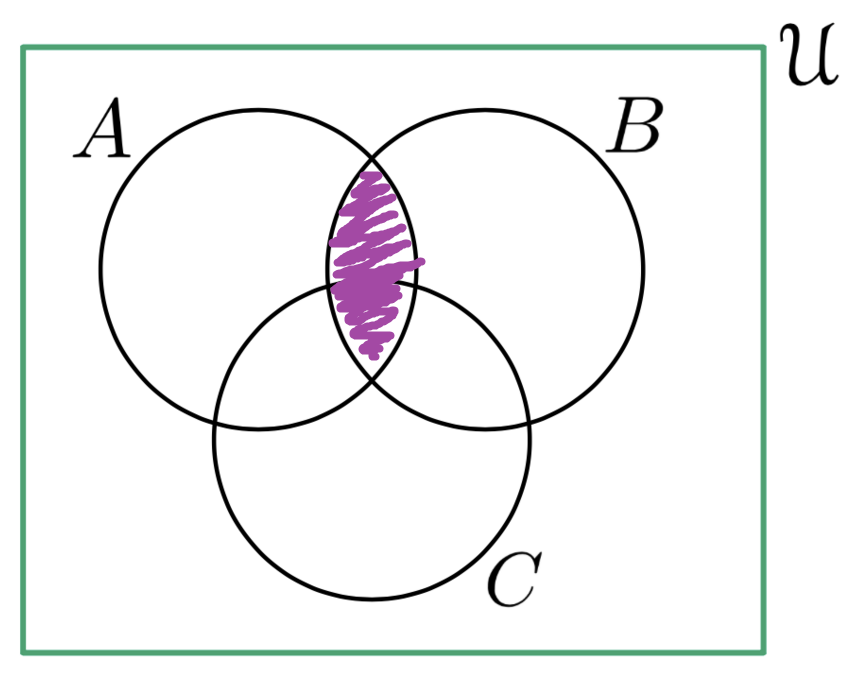 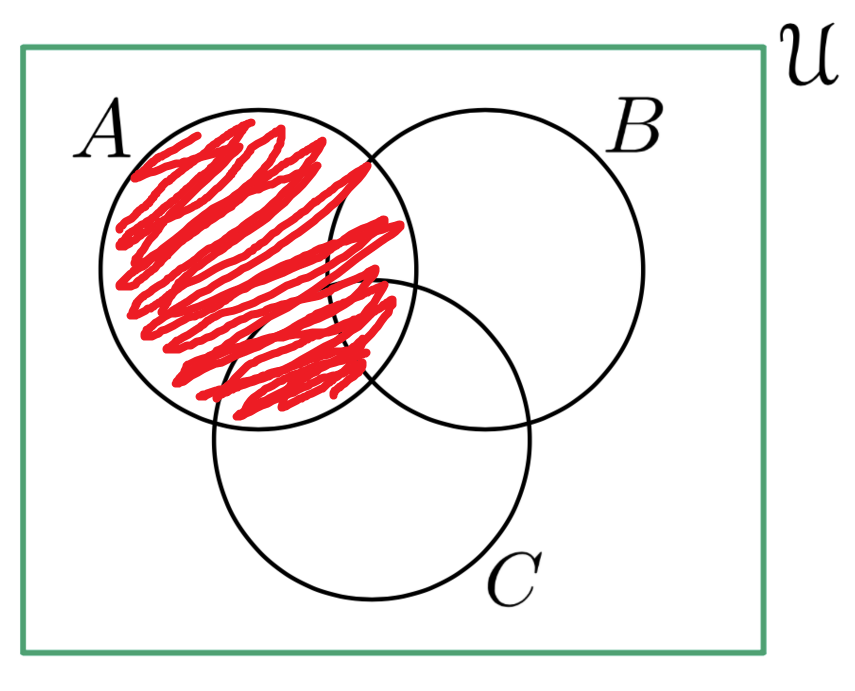 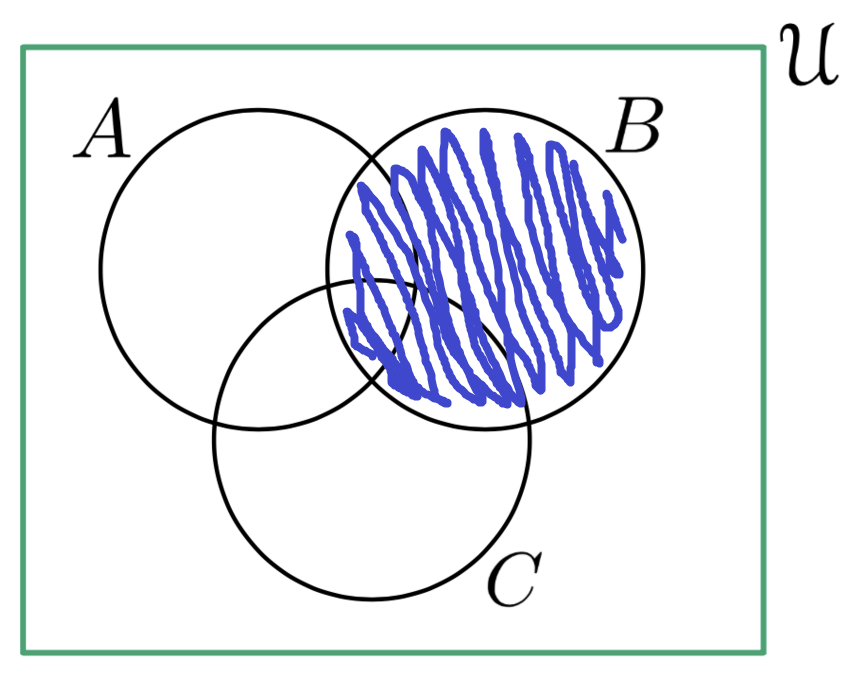 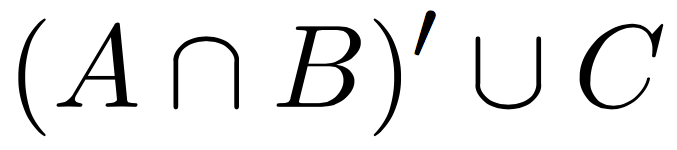 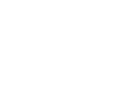 Second Approach:
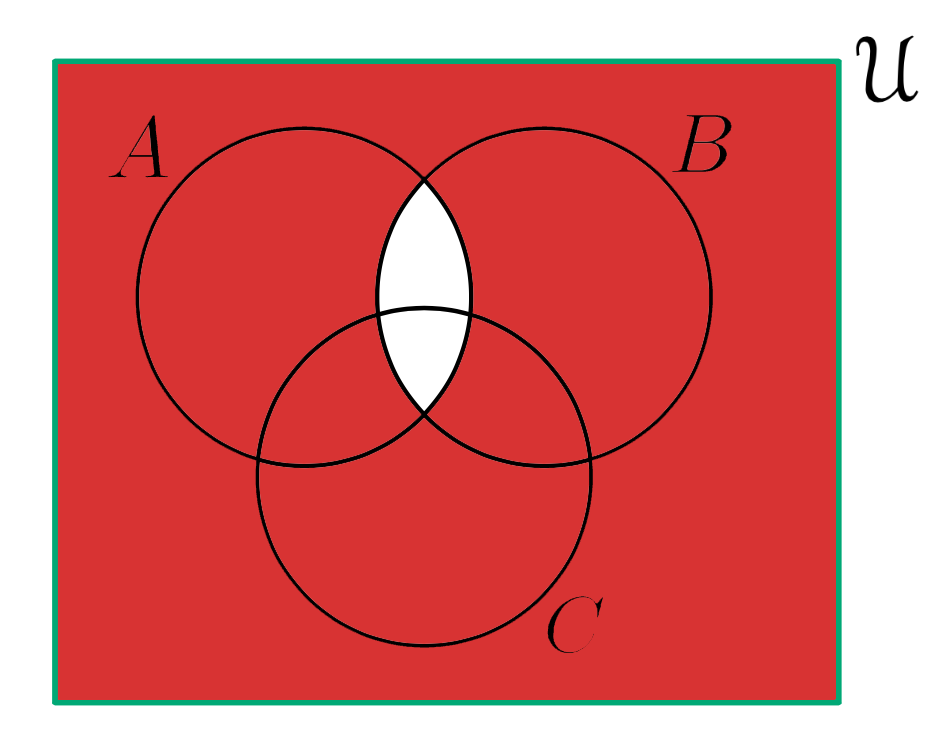 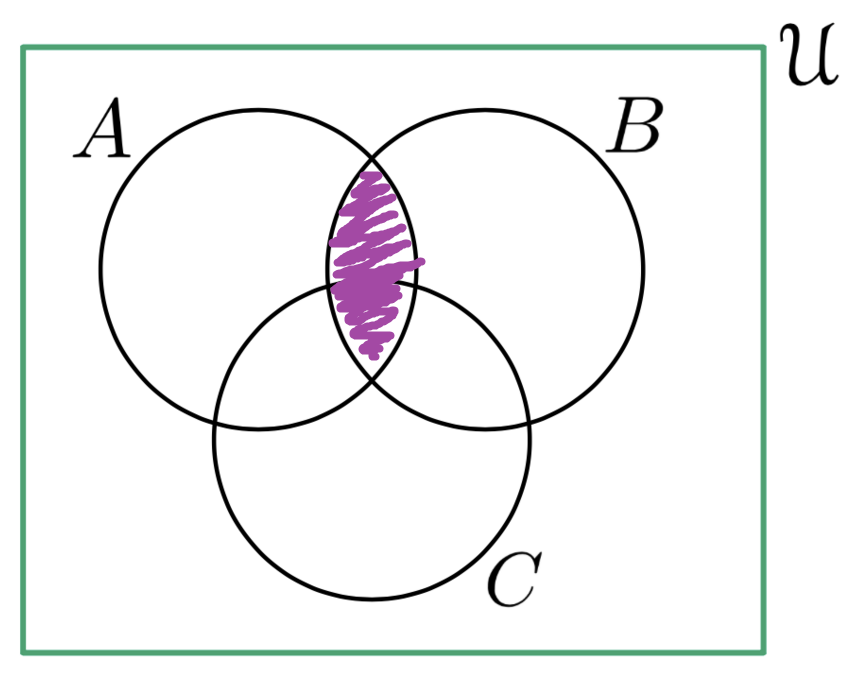 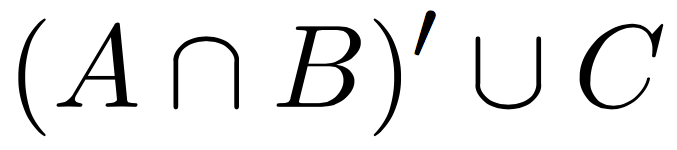 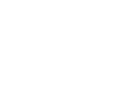 Second Approach:
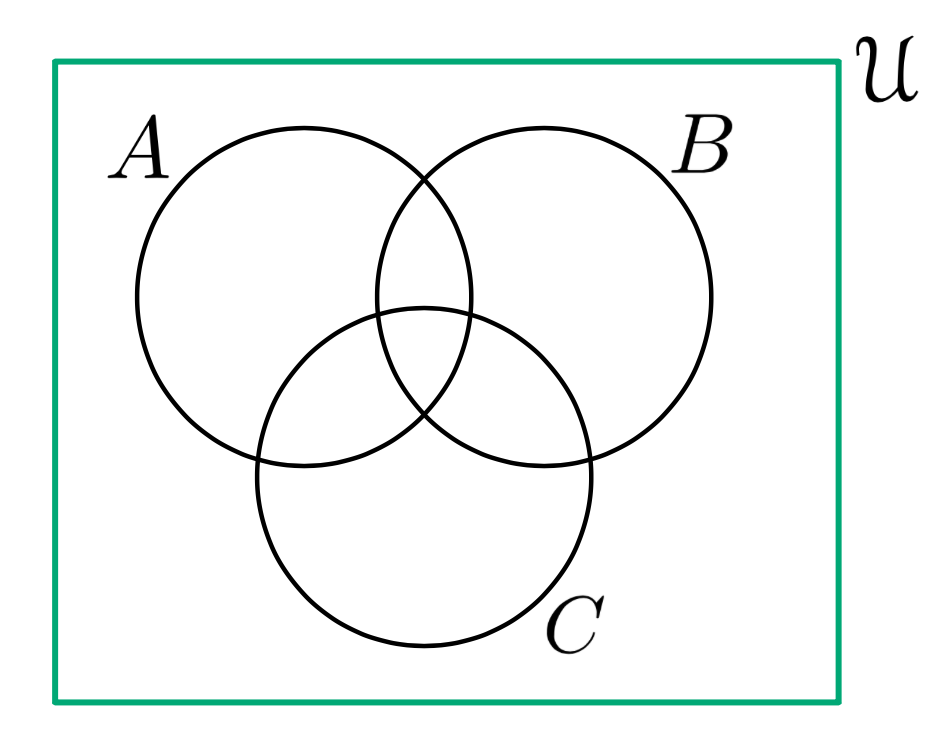 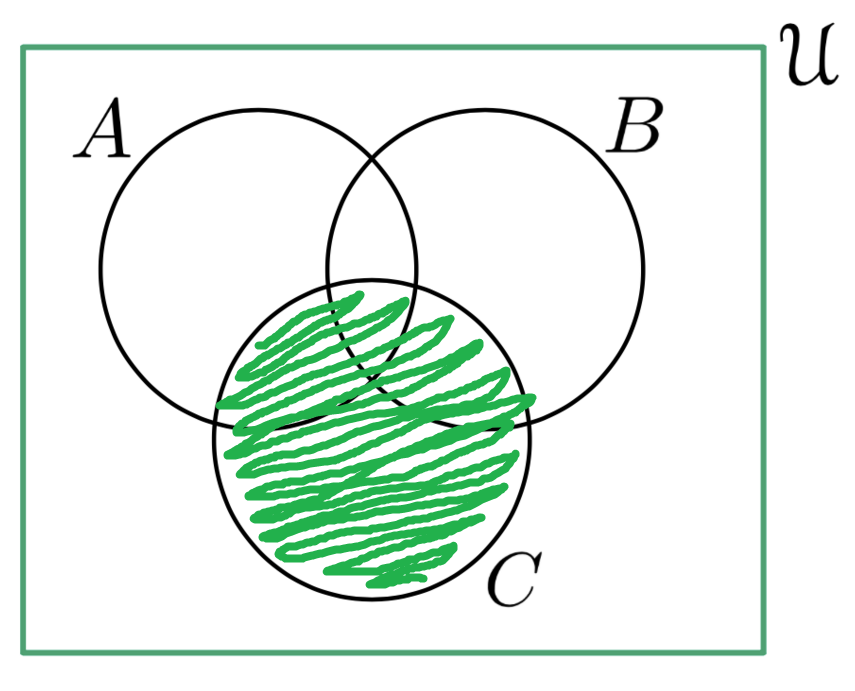 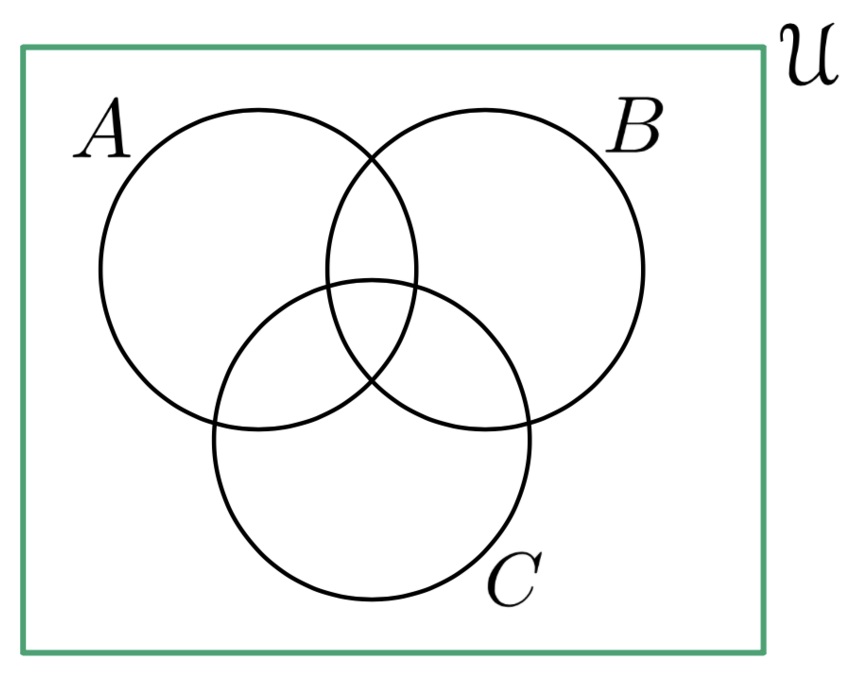 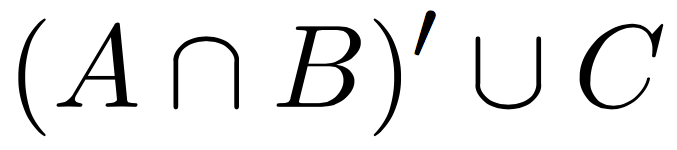 Second Approach:
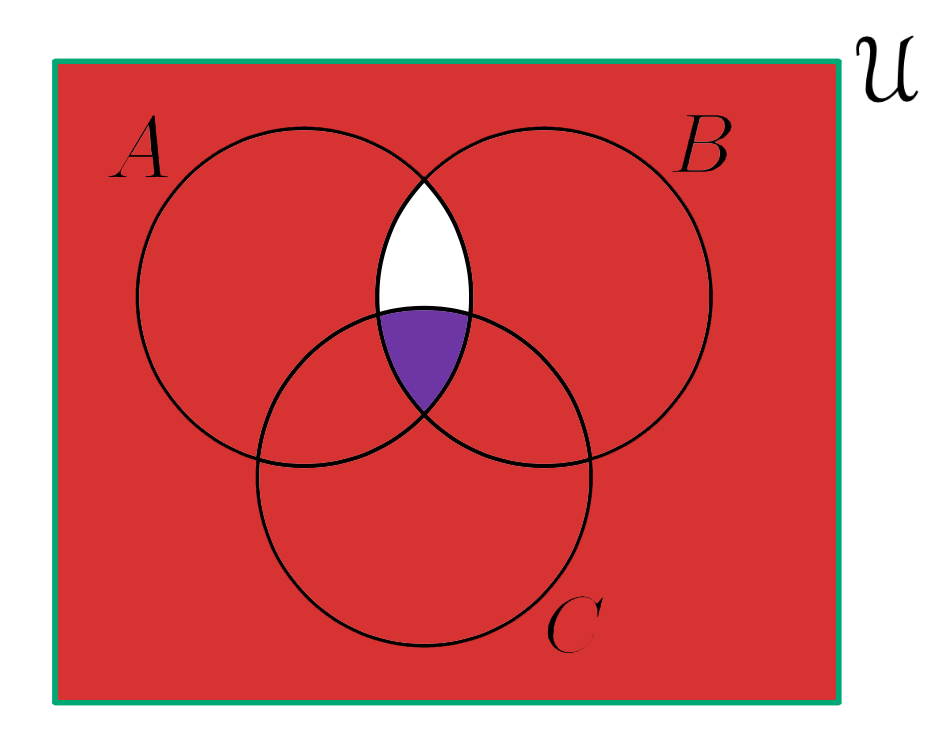 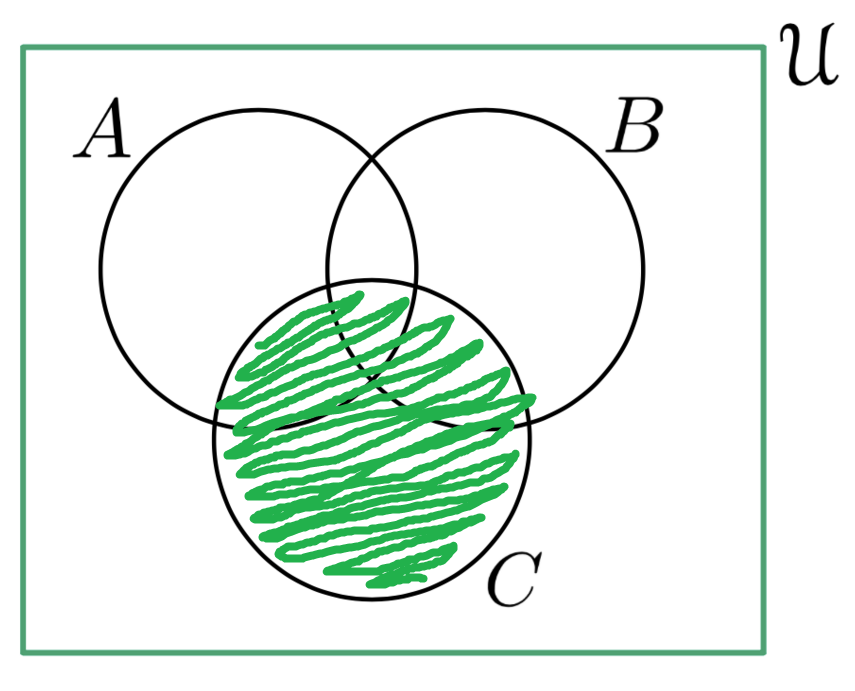 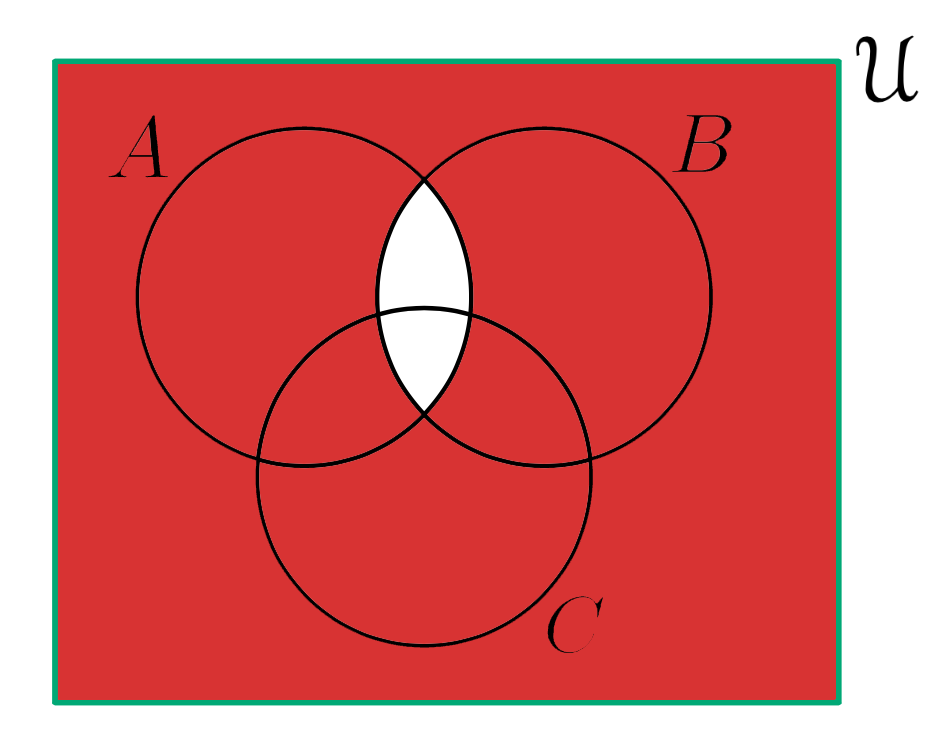 Third Approach:
Logic is just words!
Remember?
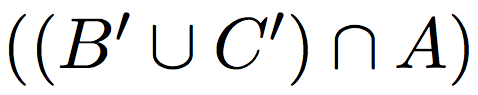 Third Approach:
So     
      says: All the stuff not in 
      says: All the stuff not in 
                 says: All the stuff NOT in         OR NOT in  
                                 says: All the stuff NOT in      OR NOT in        BUT IS in
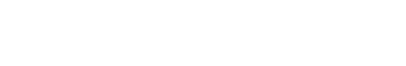 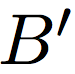 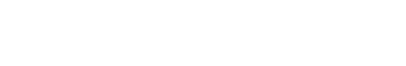 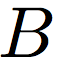 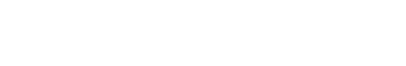 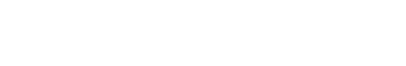 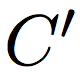 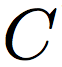 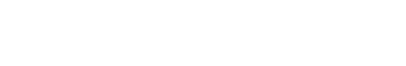 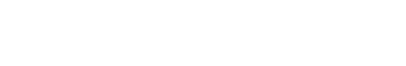 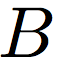 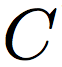 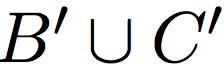 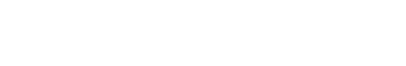 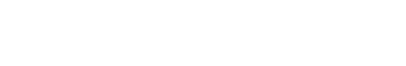 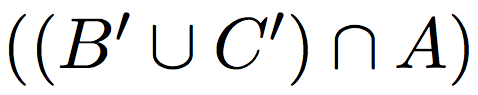 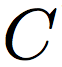 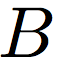 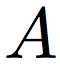 Third Approach:
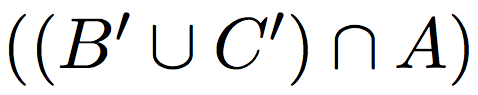 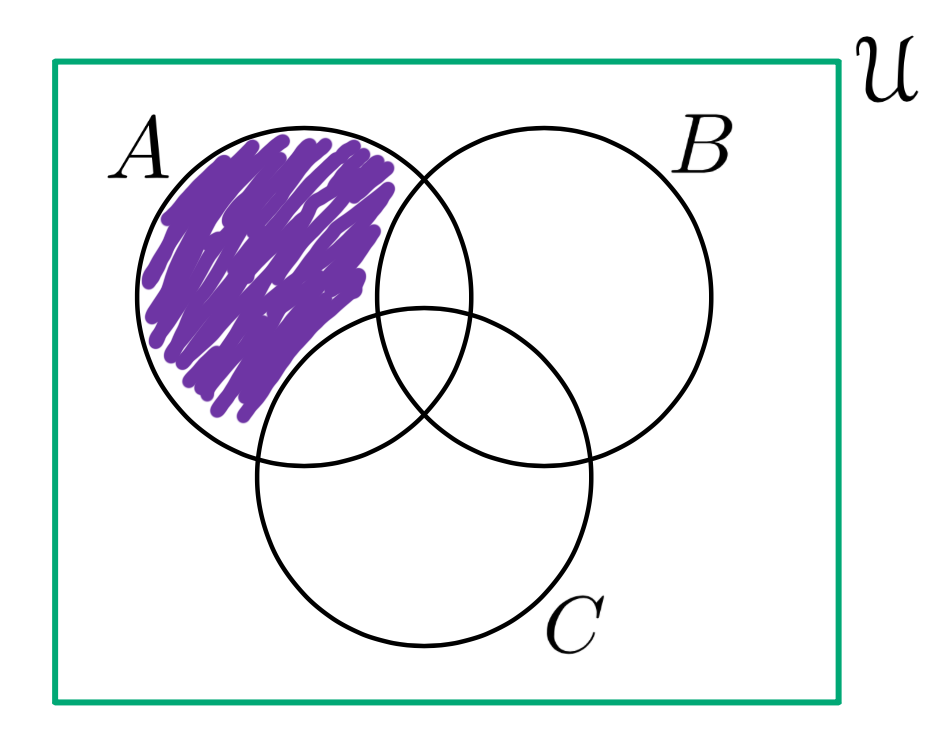 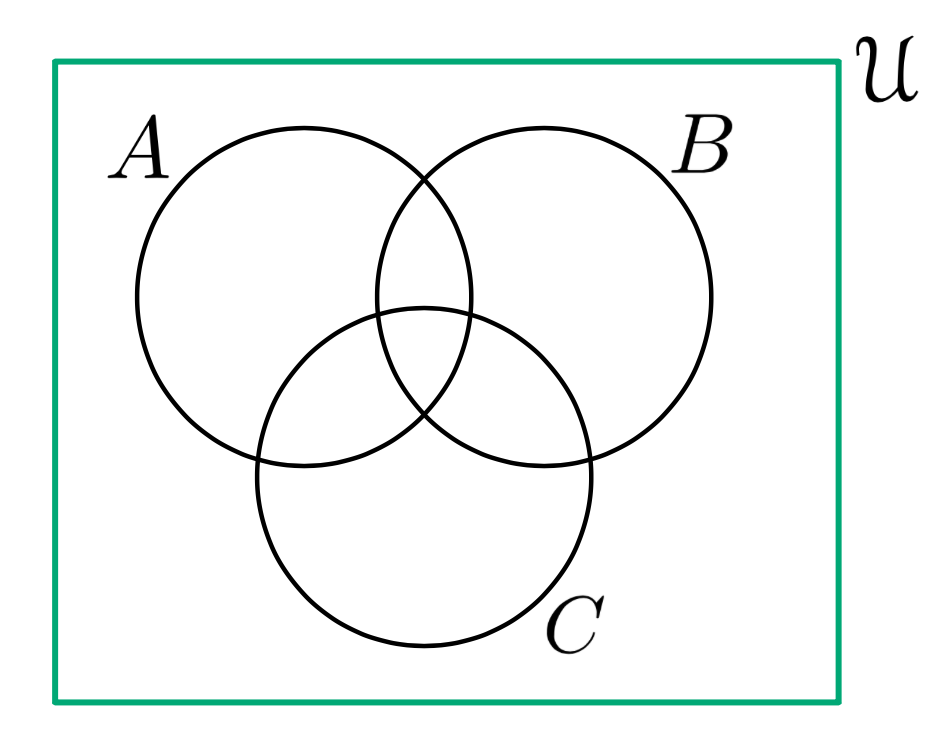 Cardinality
(back to cardinality… do we remember that?)
Recall:
We denote the number of elements of a set as
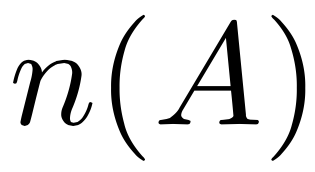 Where is all the stuff?
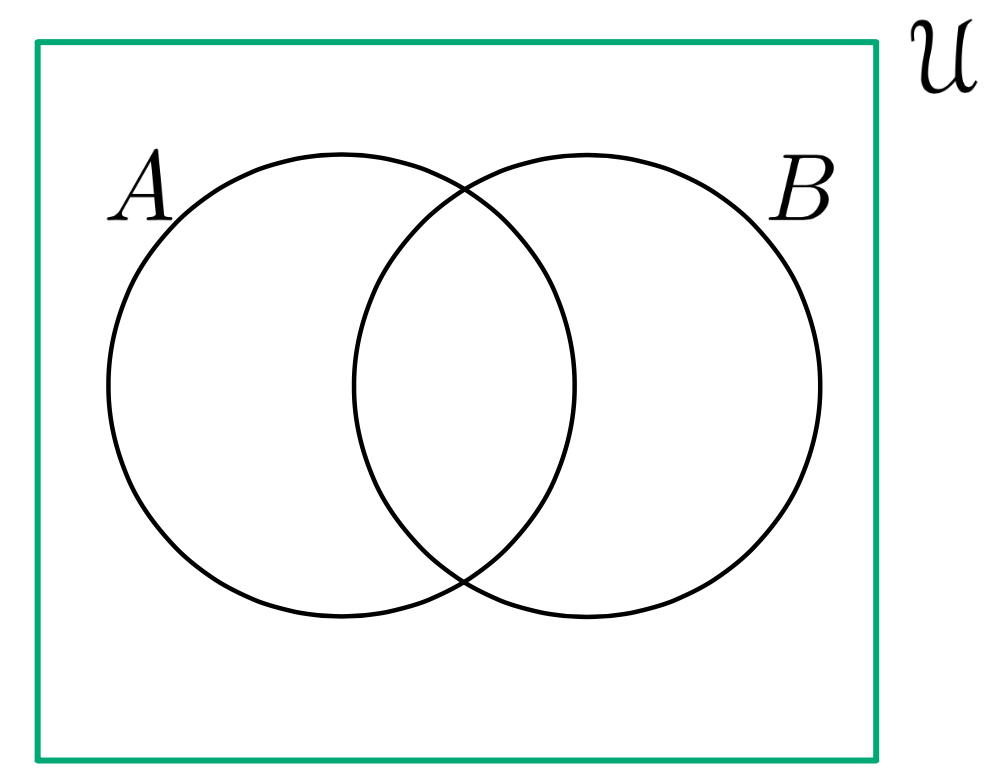 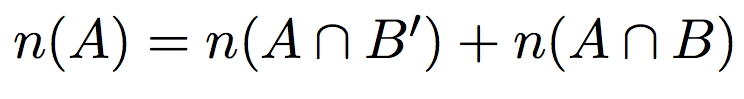 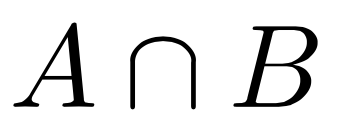 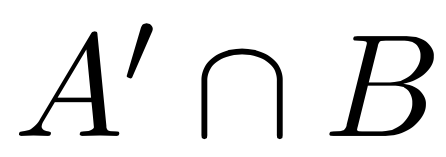 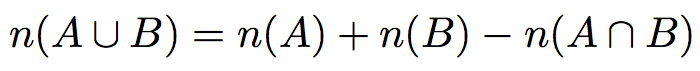 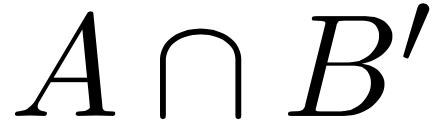 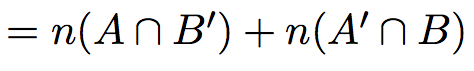 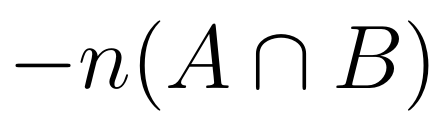 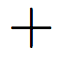 Where is all the stuff?
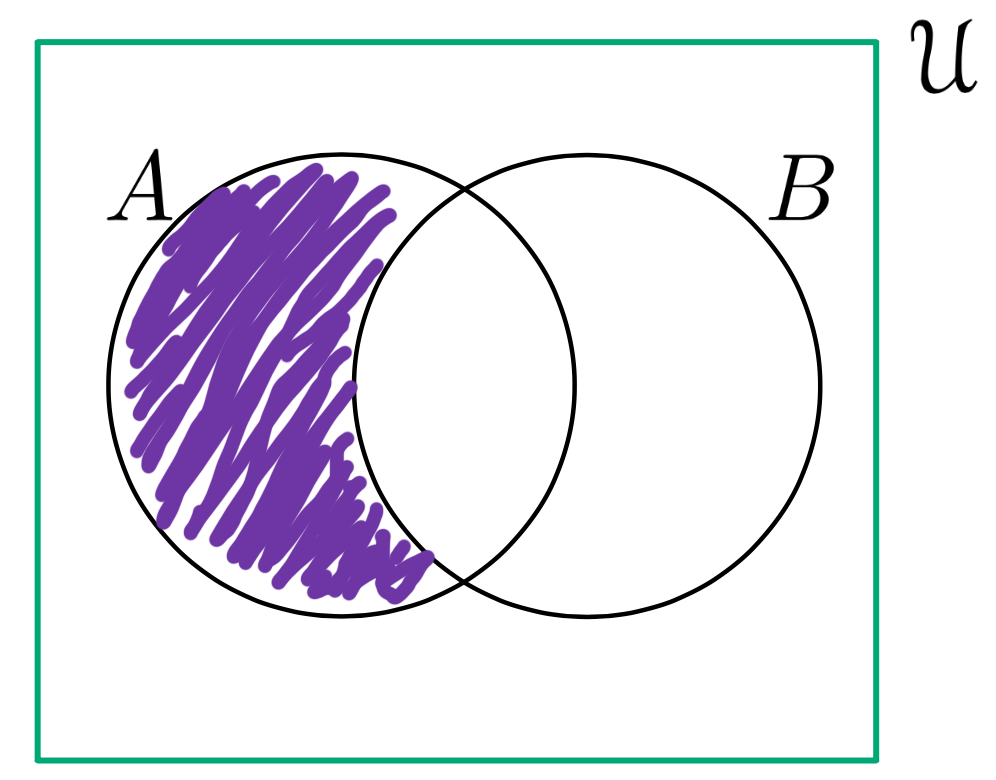 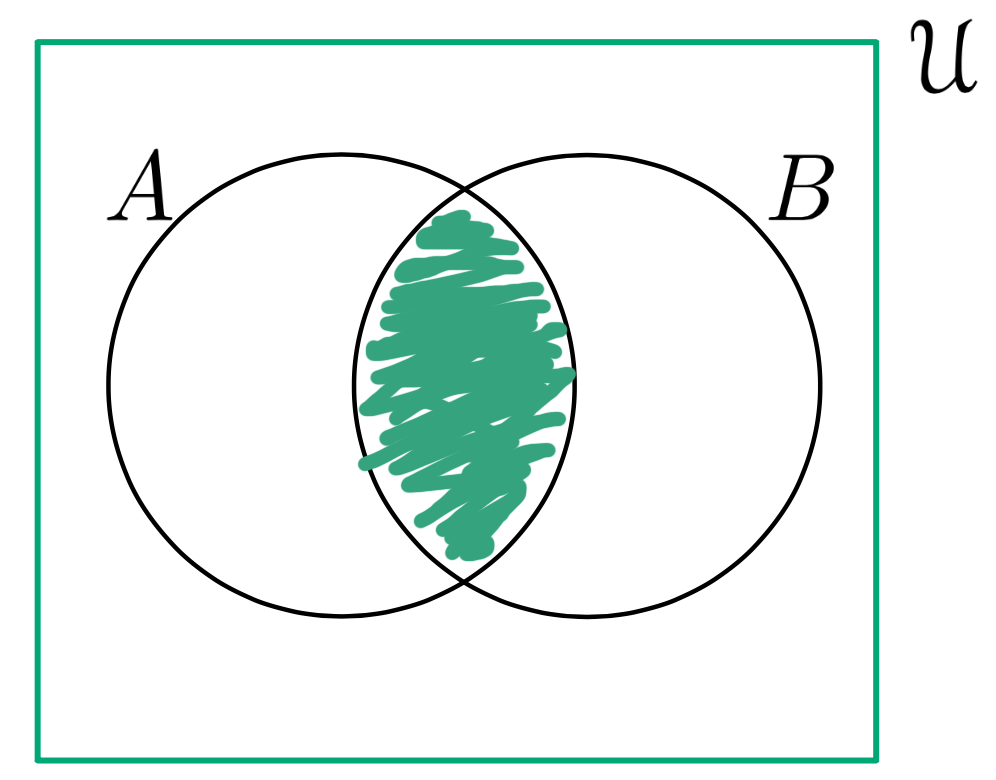 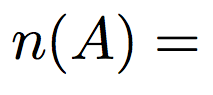 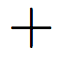 Where is all the stuff?
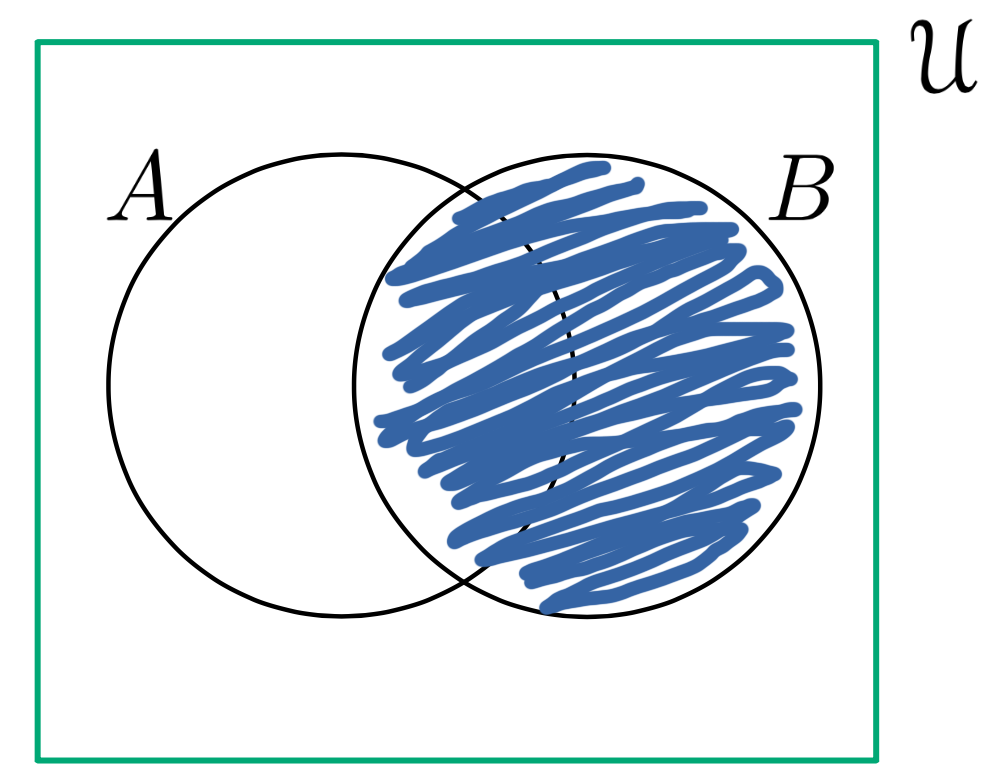 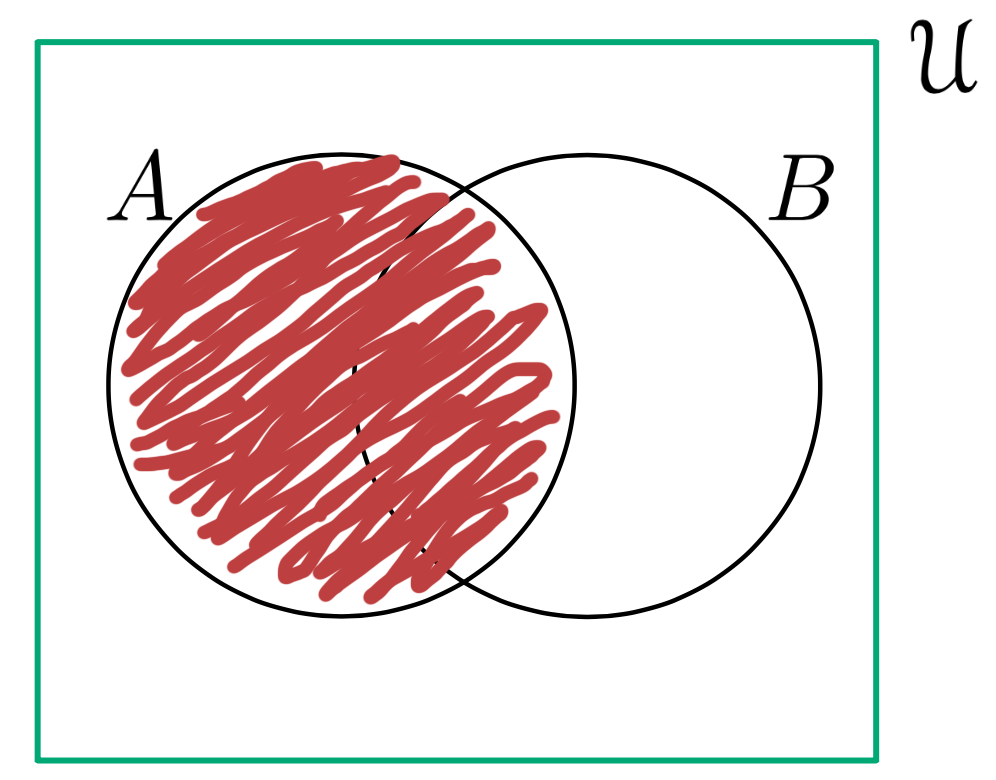 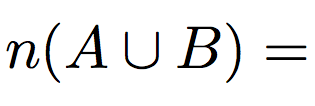 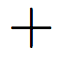 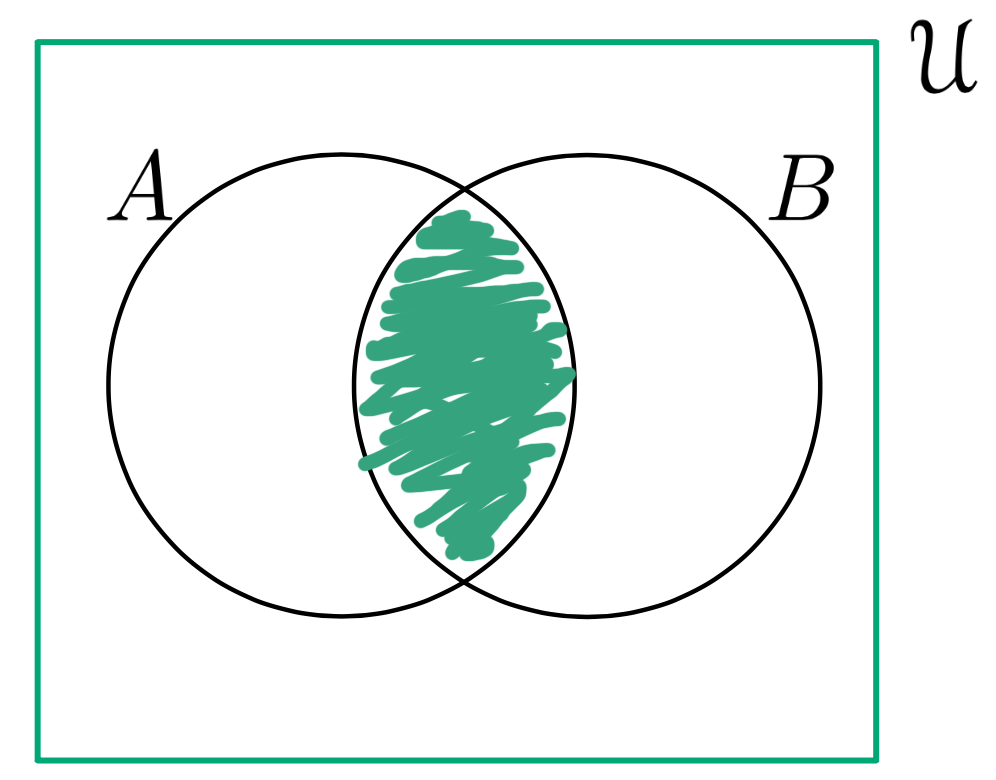 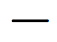 Everybody Loves Puzzles! (and the Super Bowl)
Ninety People at a Super Bowl party were surveyed to see what they ate while watching the game. The following data was collected:
48 had potato skins
39 had wings
35 had nachos
20 had both wings and nachos 
19 had both potato skins and nachos 
22 had both wings and potato skins
10 had all three
How many had nothing?
No Food? Party Pooper!
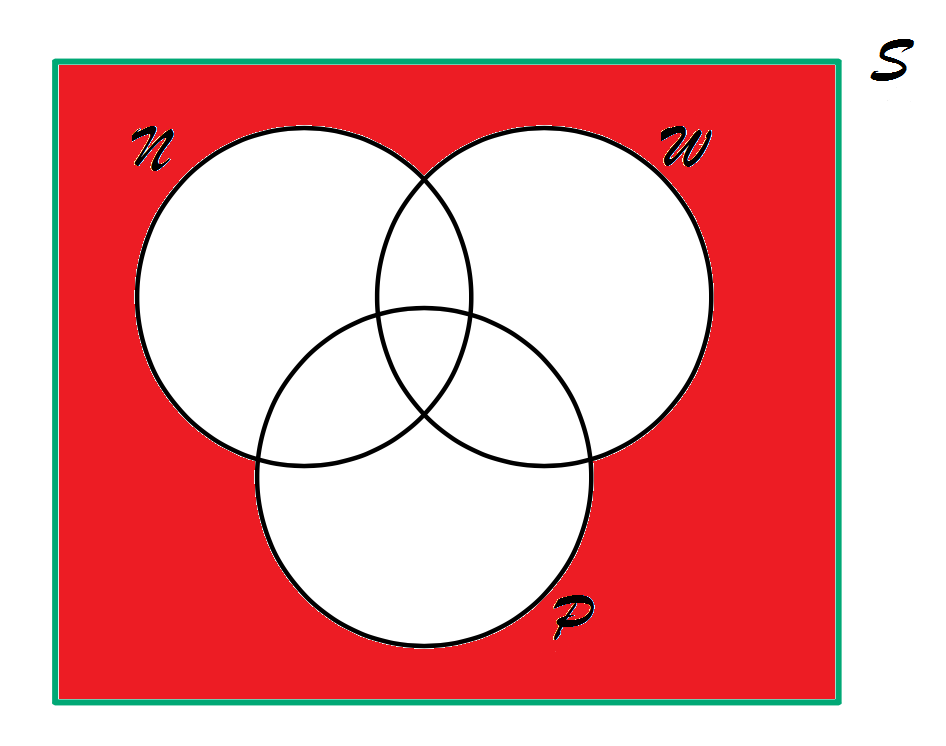 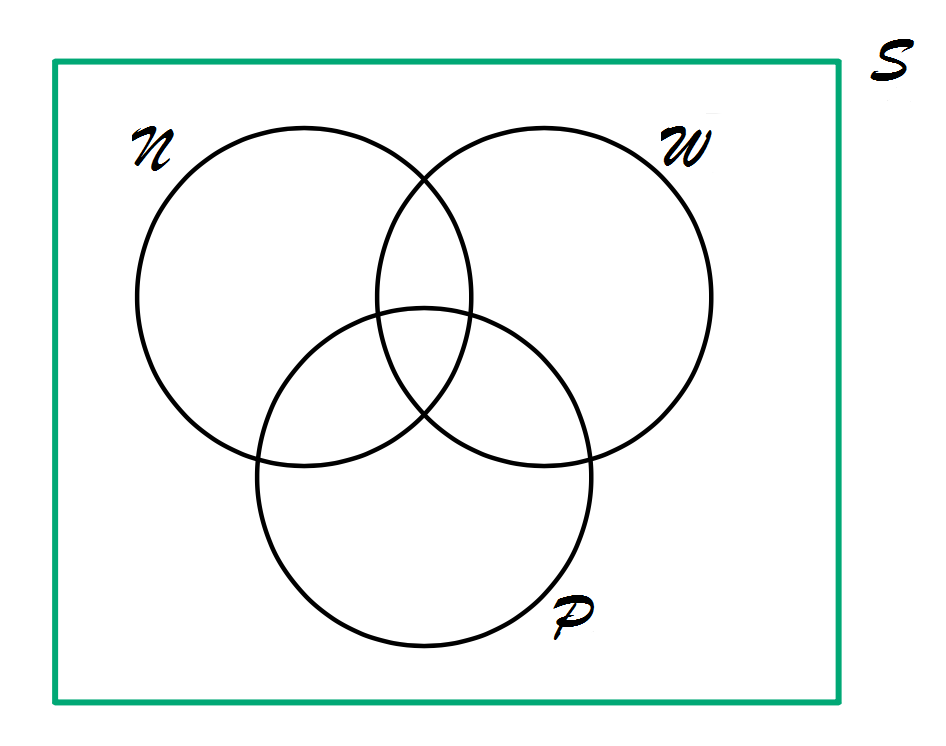 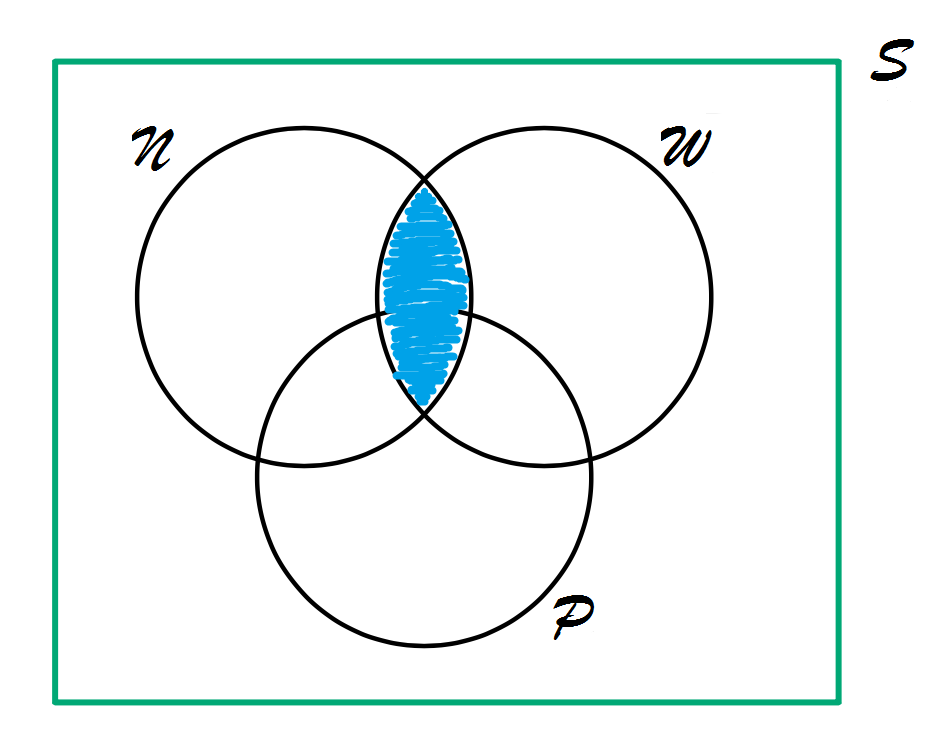 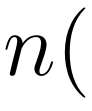 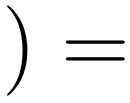 20
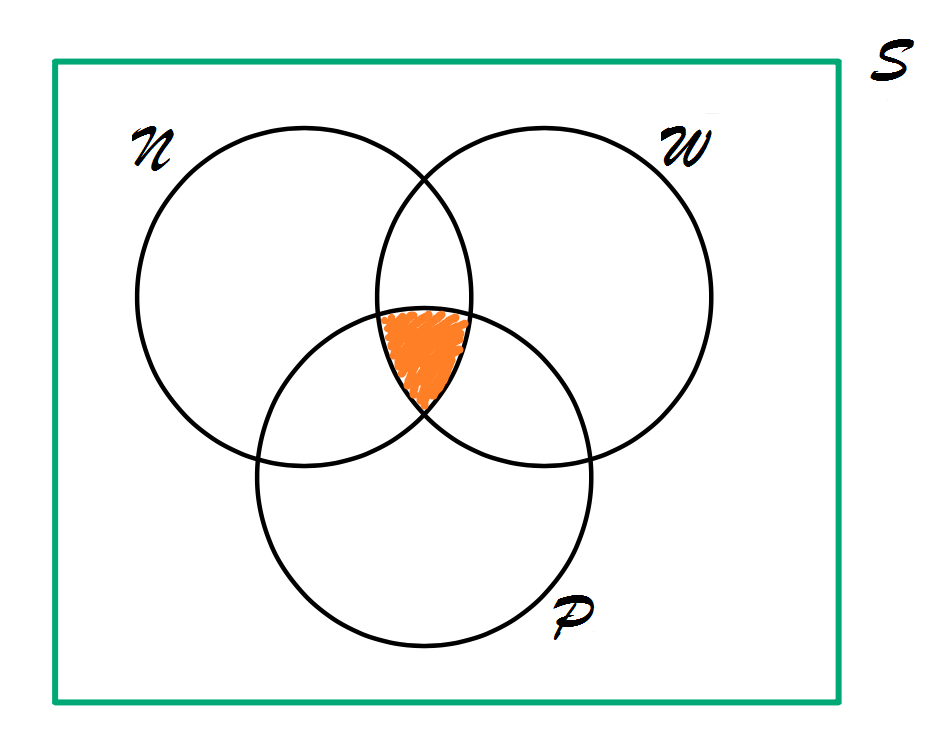 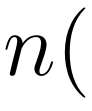 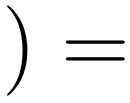 10
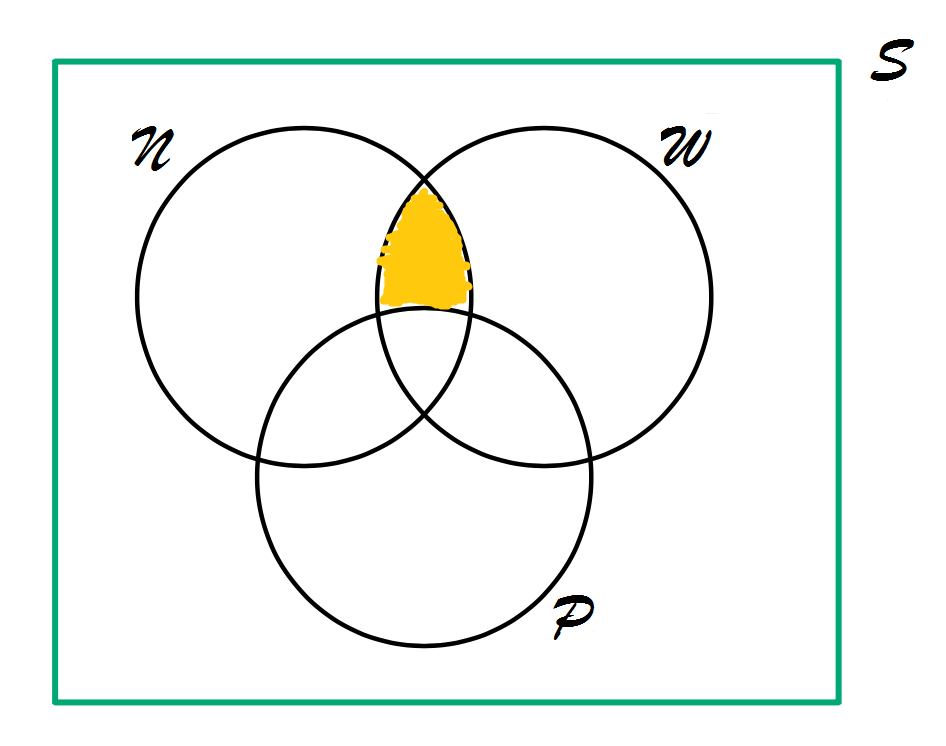 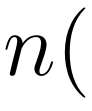 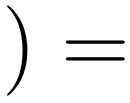 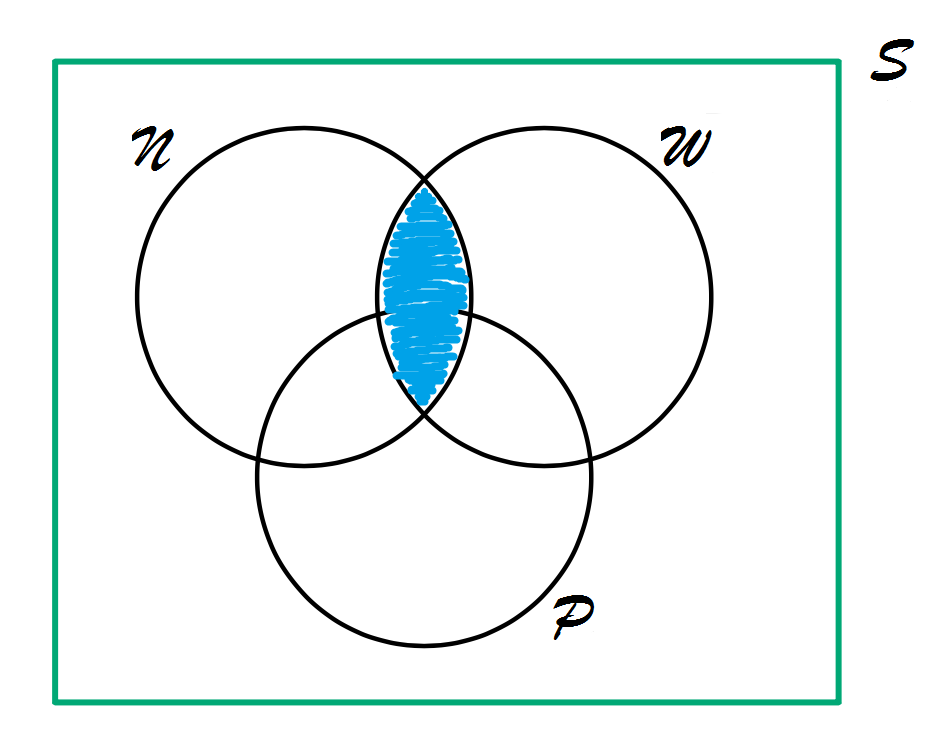 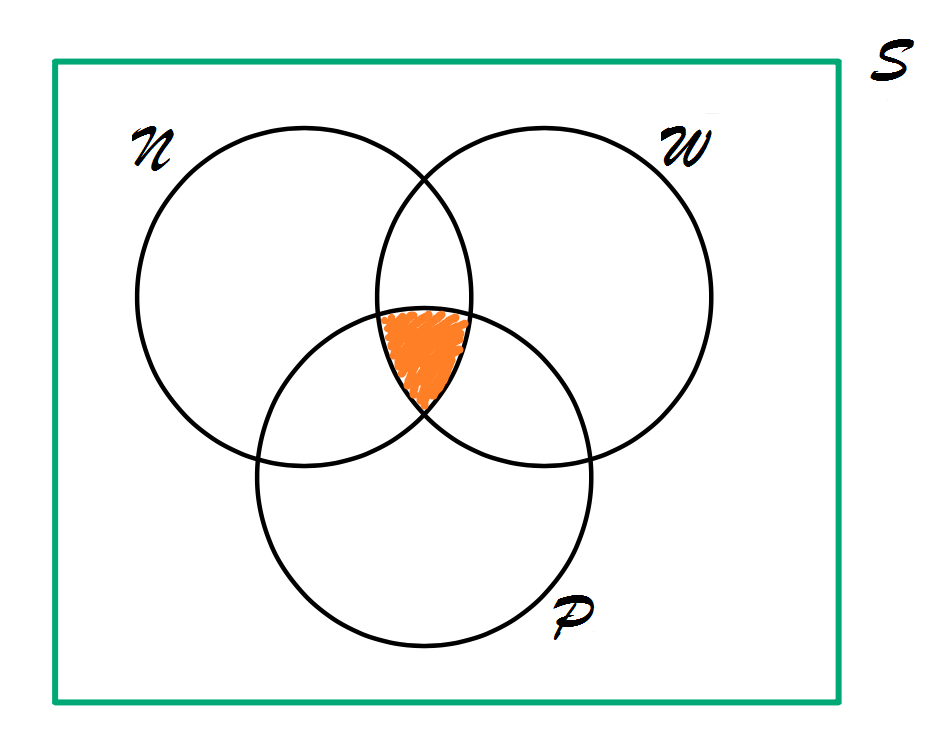 20
=10
10
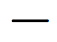 No Food? Party Pooper!
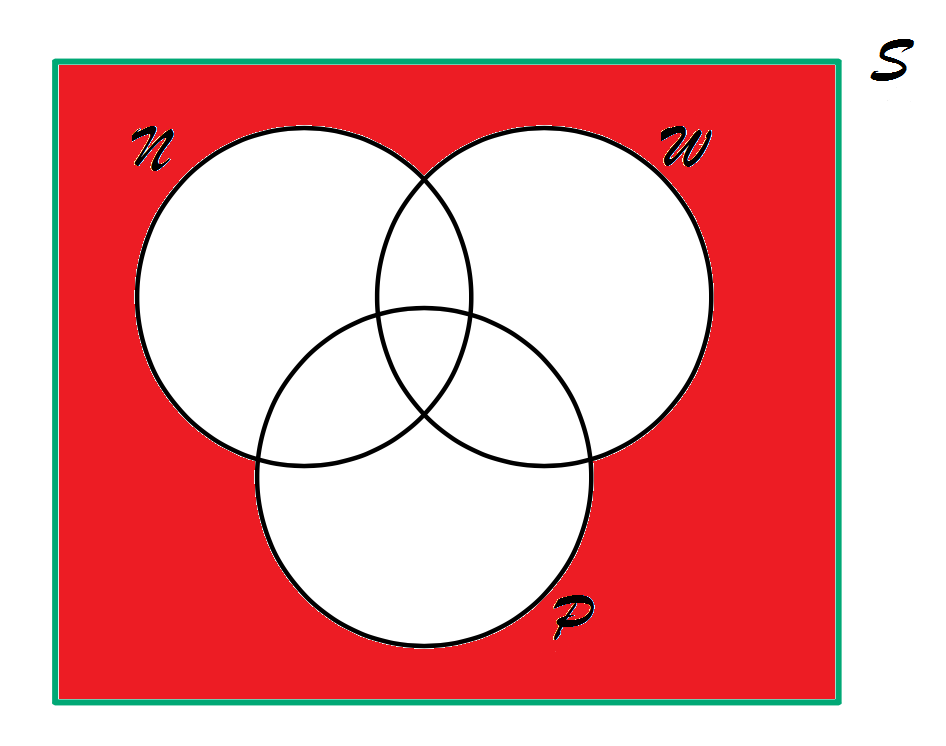 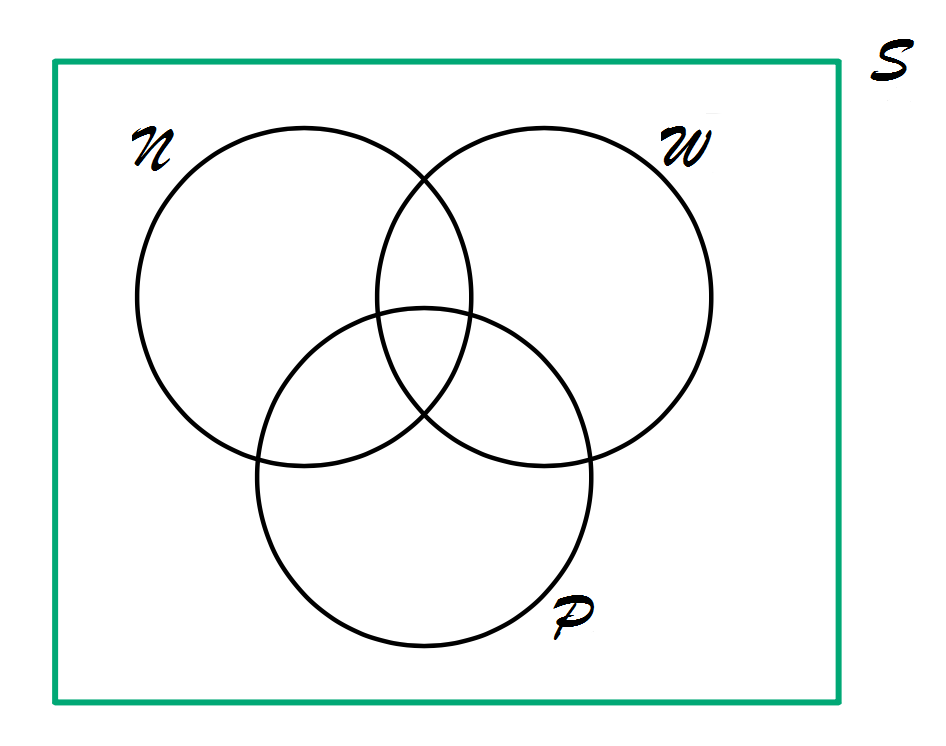 10
10
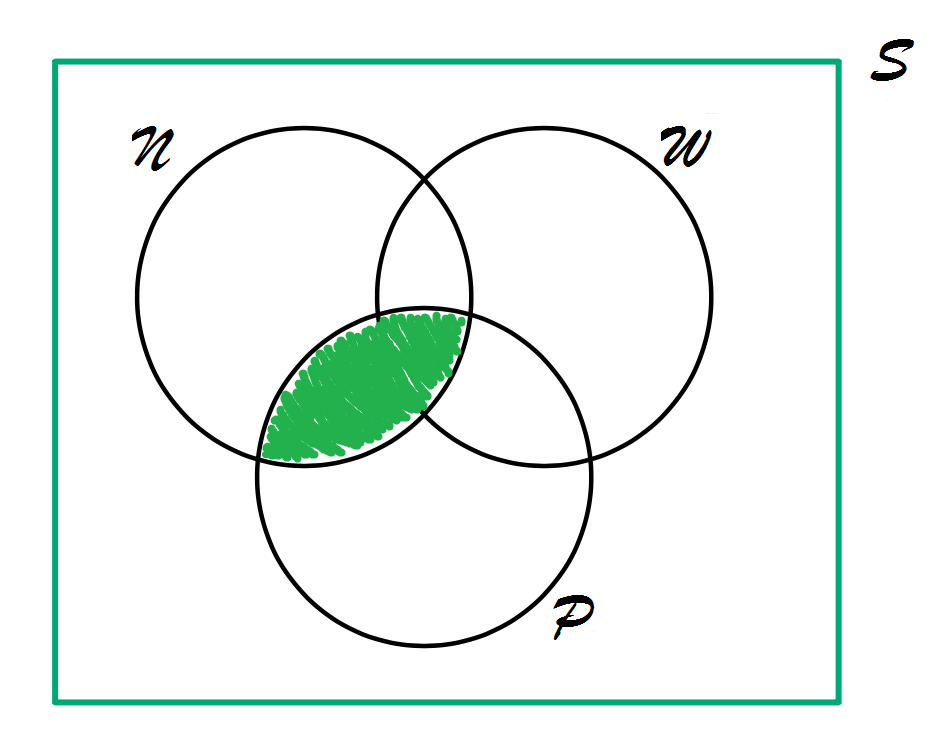 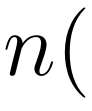 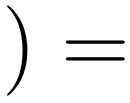 19
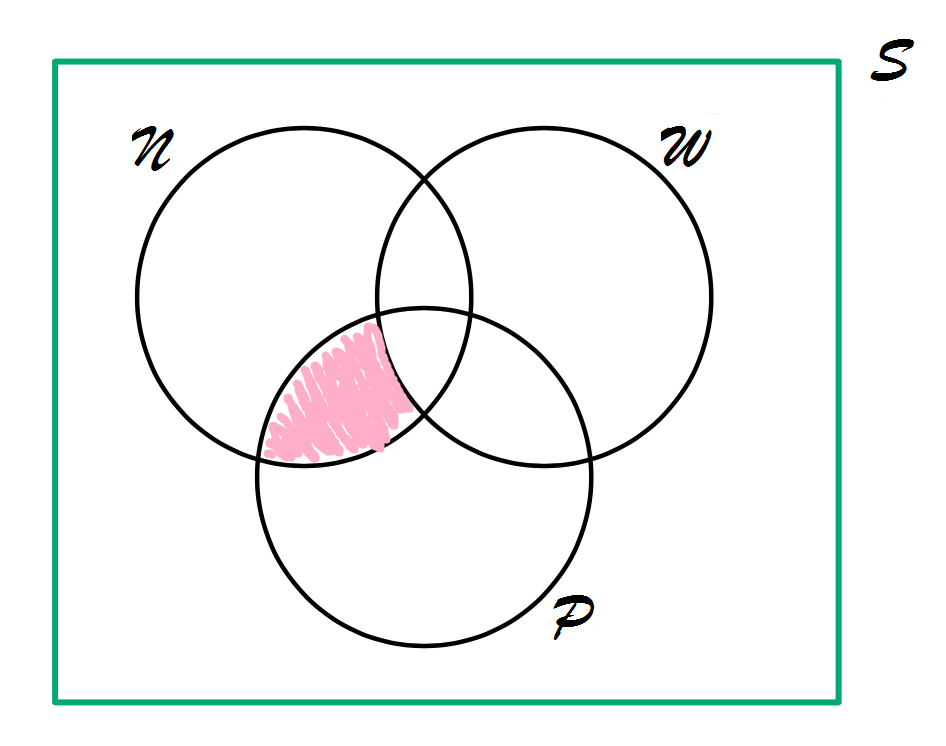 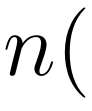 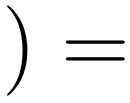 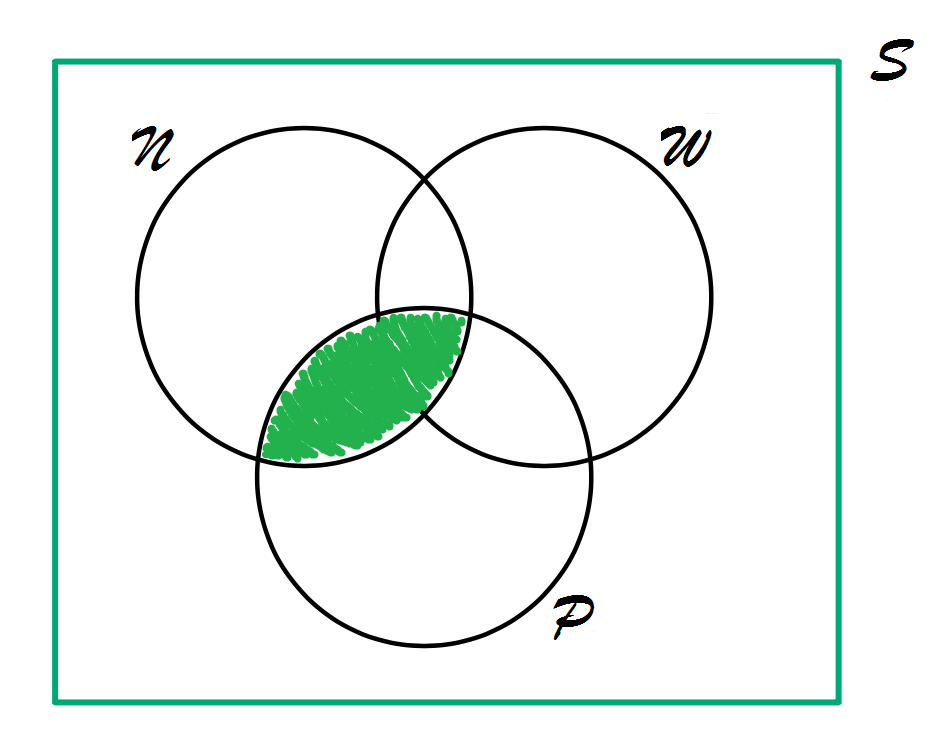 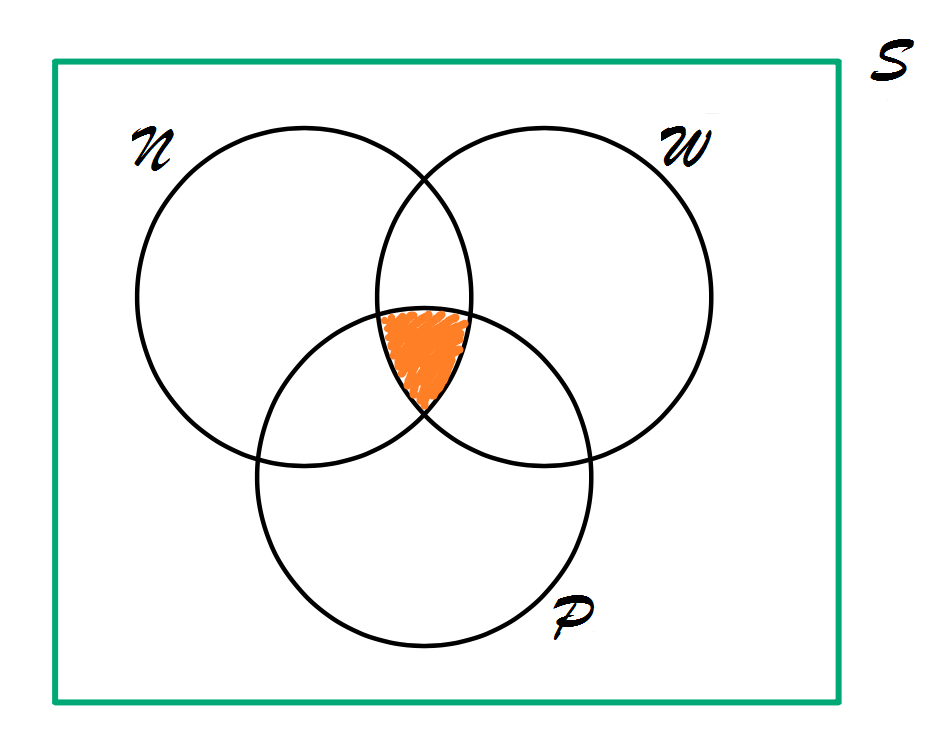 =9
10
19
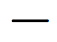 No Food? Party Pooper!
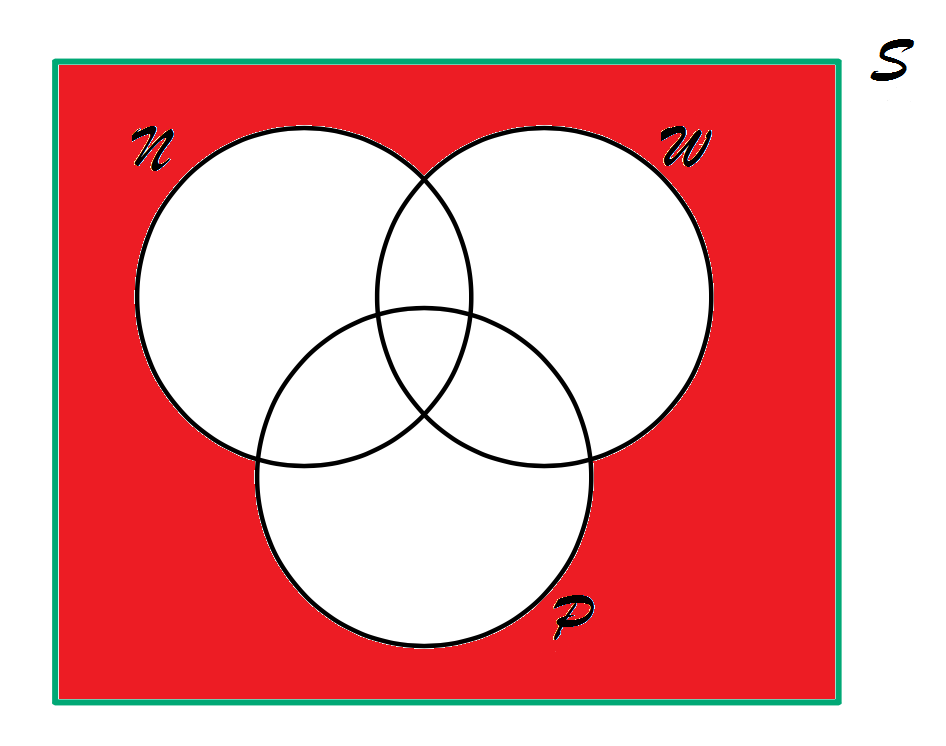 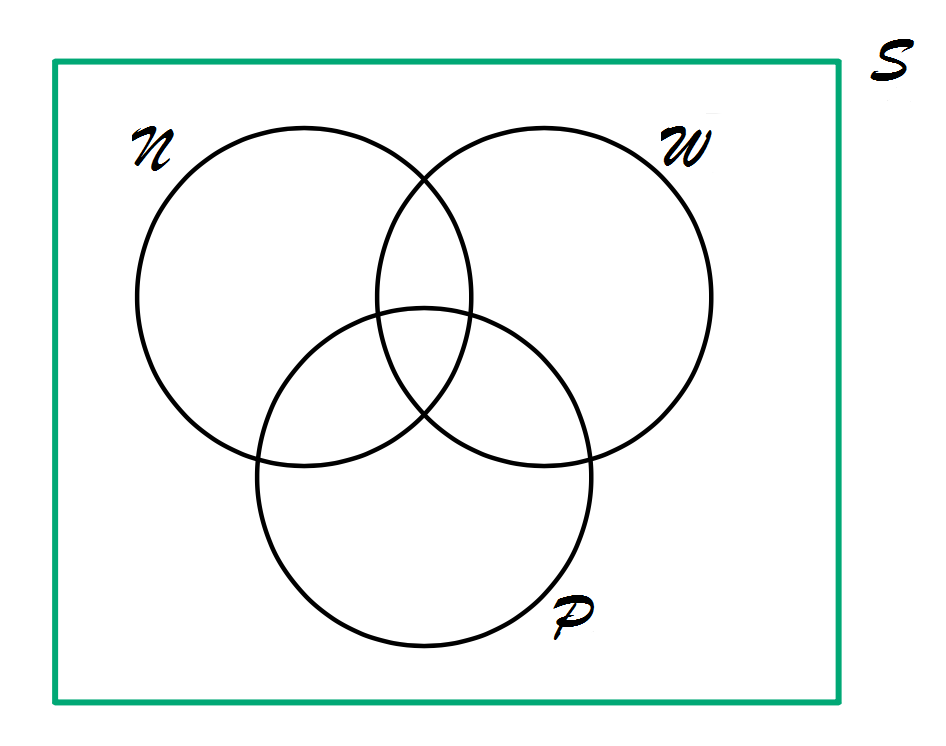 10
10
9
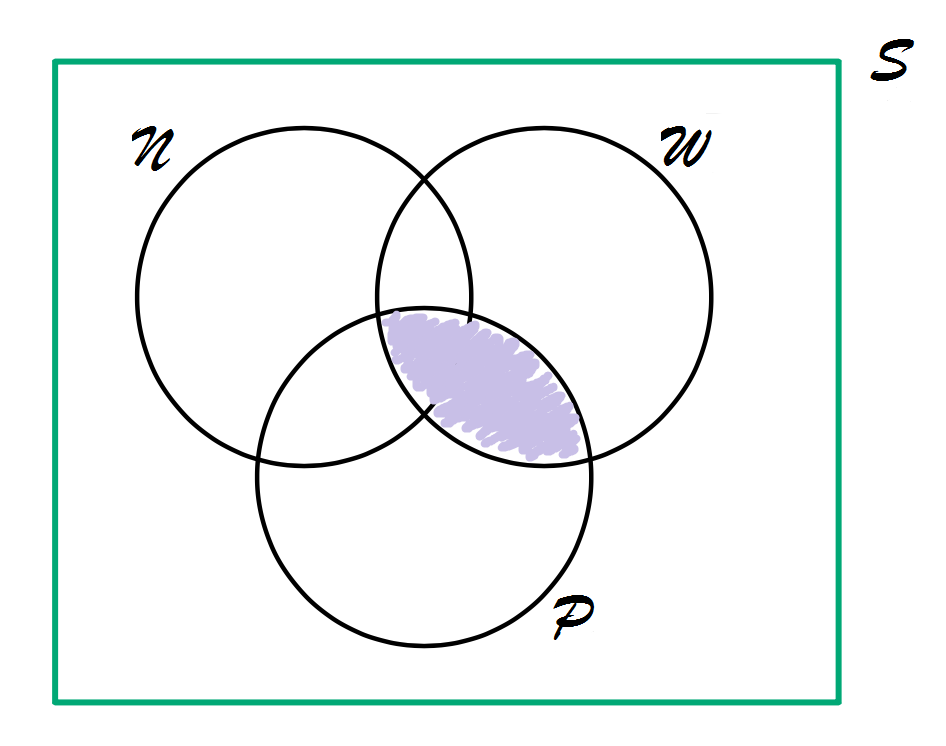 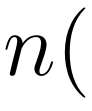 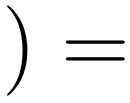 22
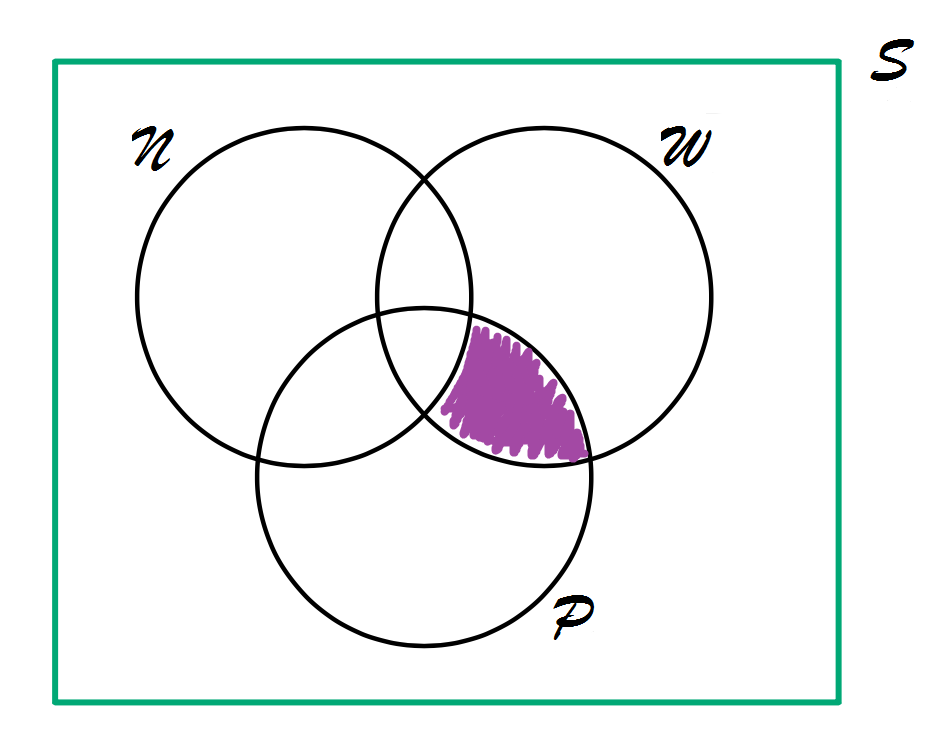 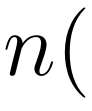 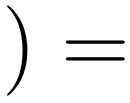 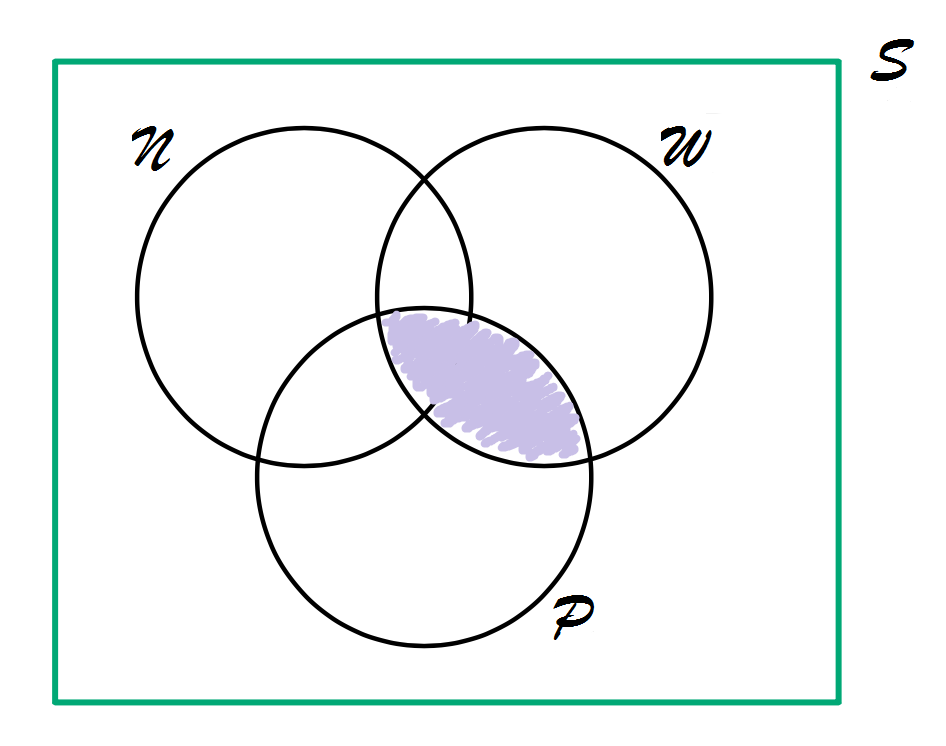 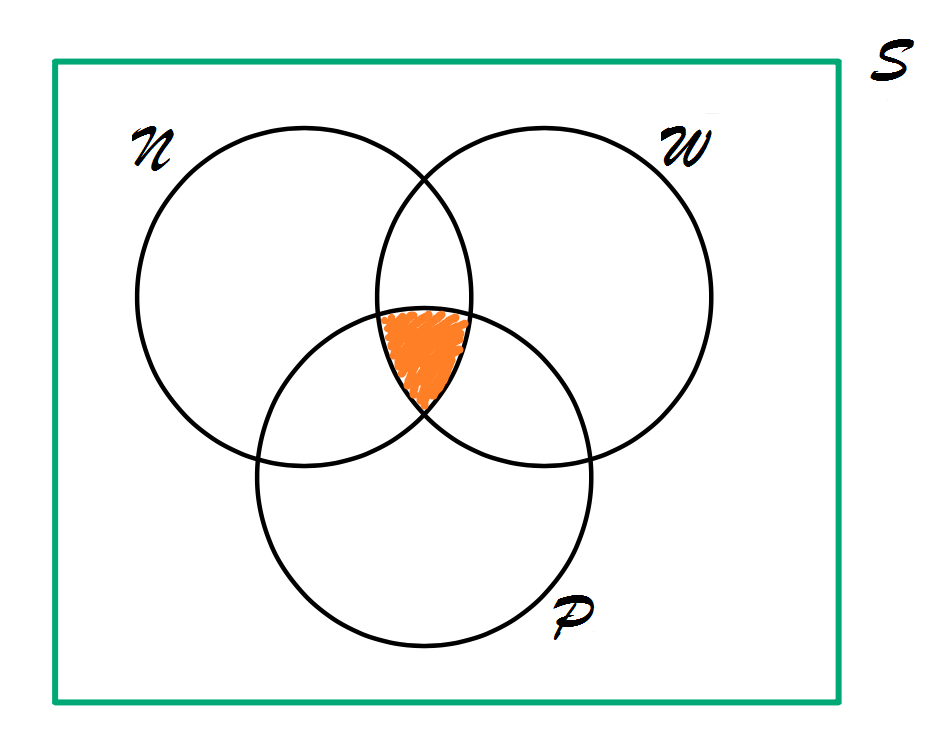 =12
10
22
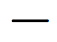 No Food? Party Pooper!
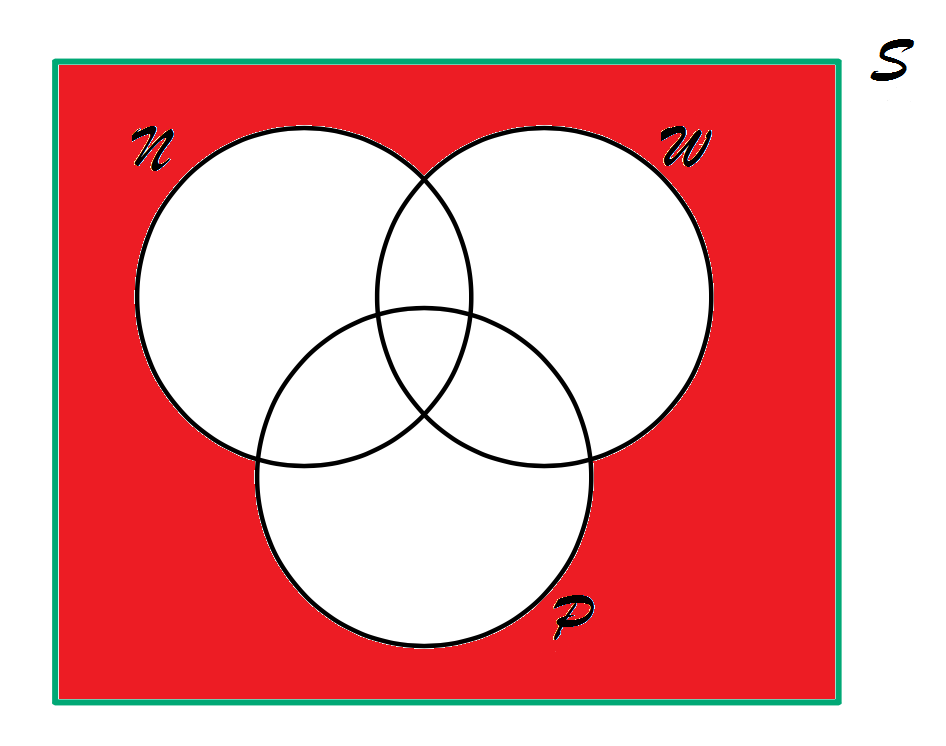 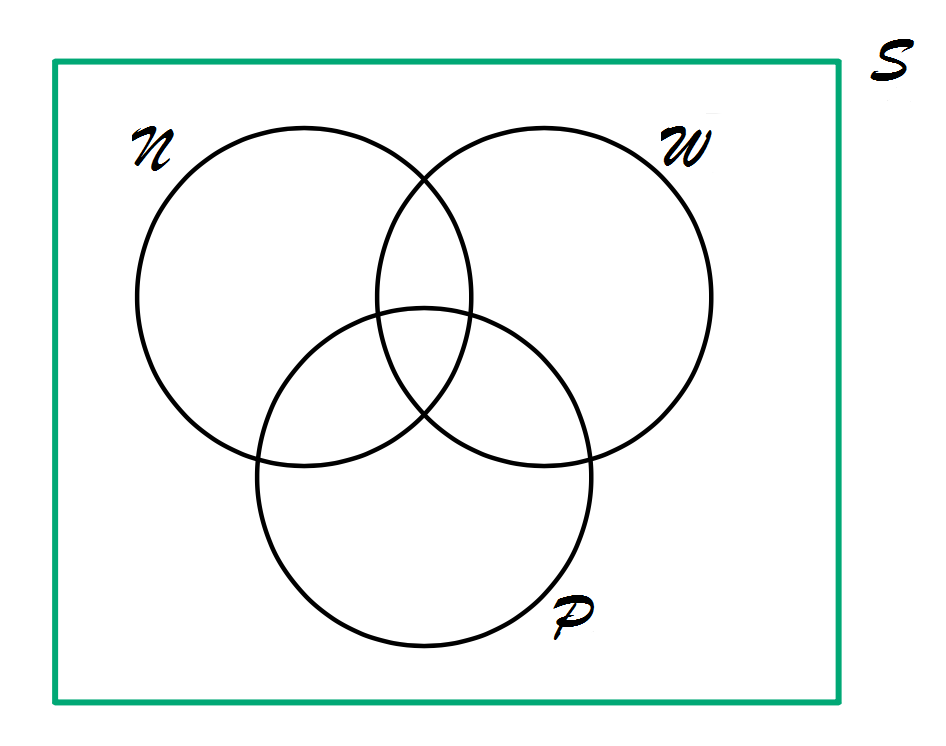 10
10
9
12
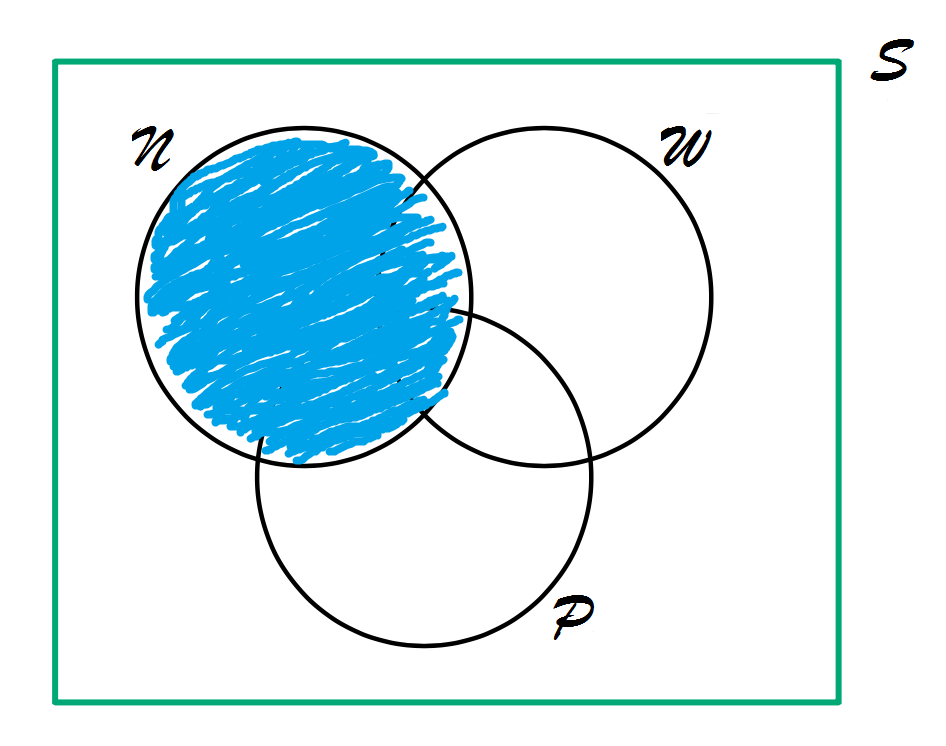 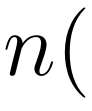 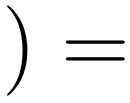 35
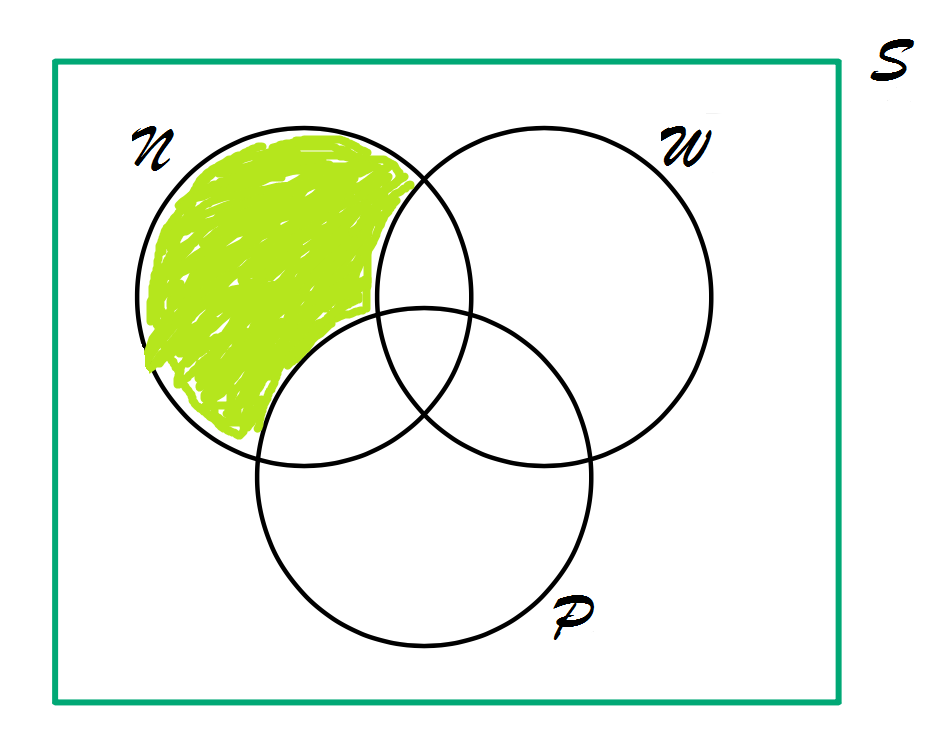 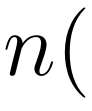 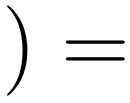 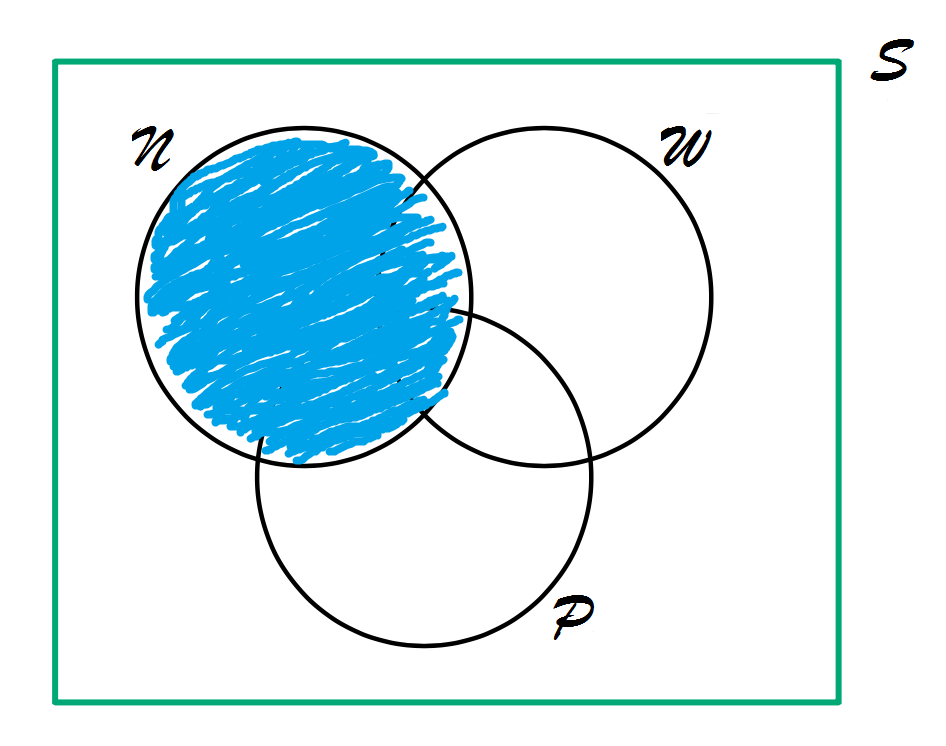 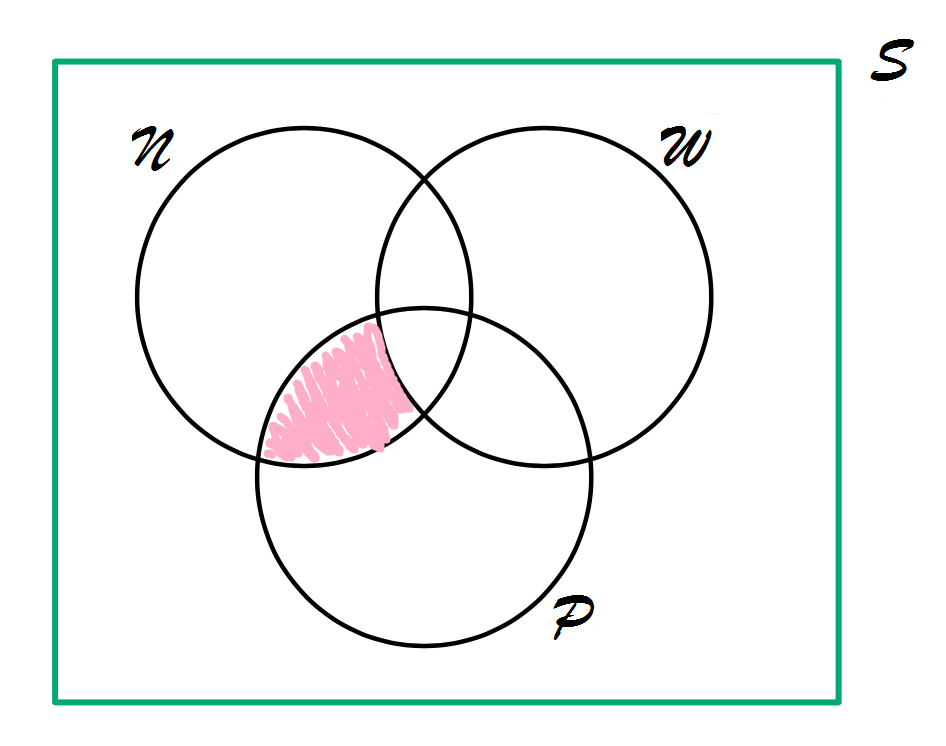 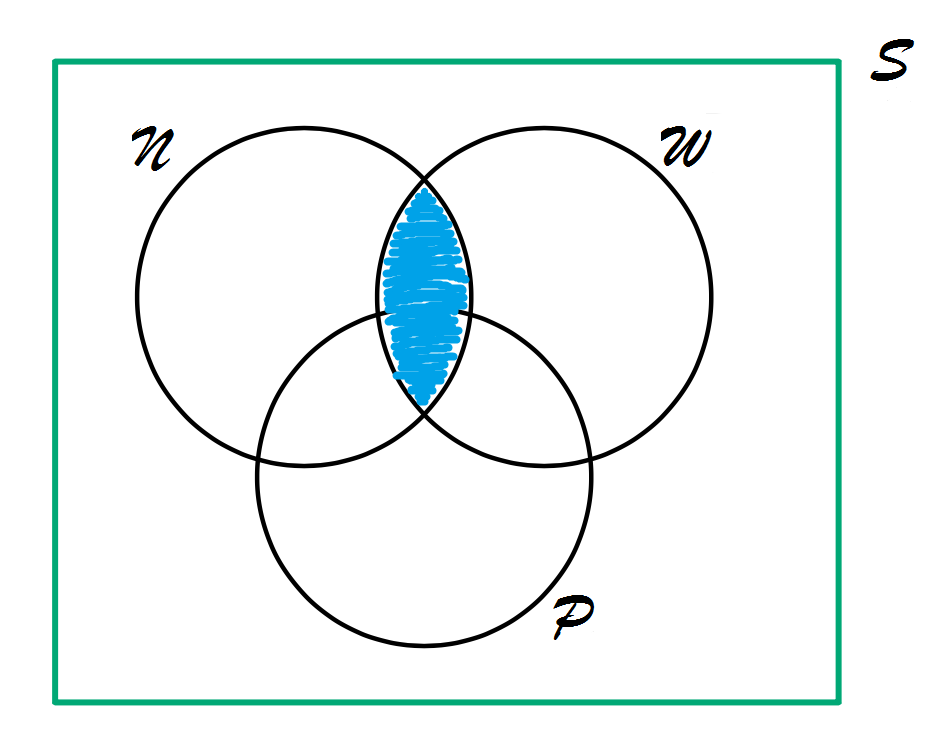 20
35
=6
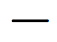 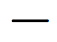 9
No Food? Party Pooper!
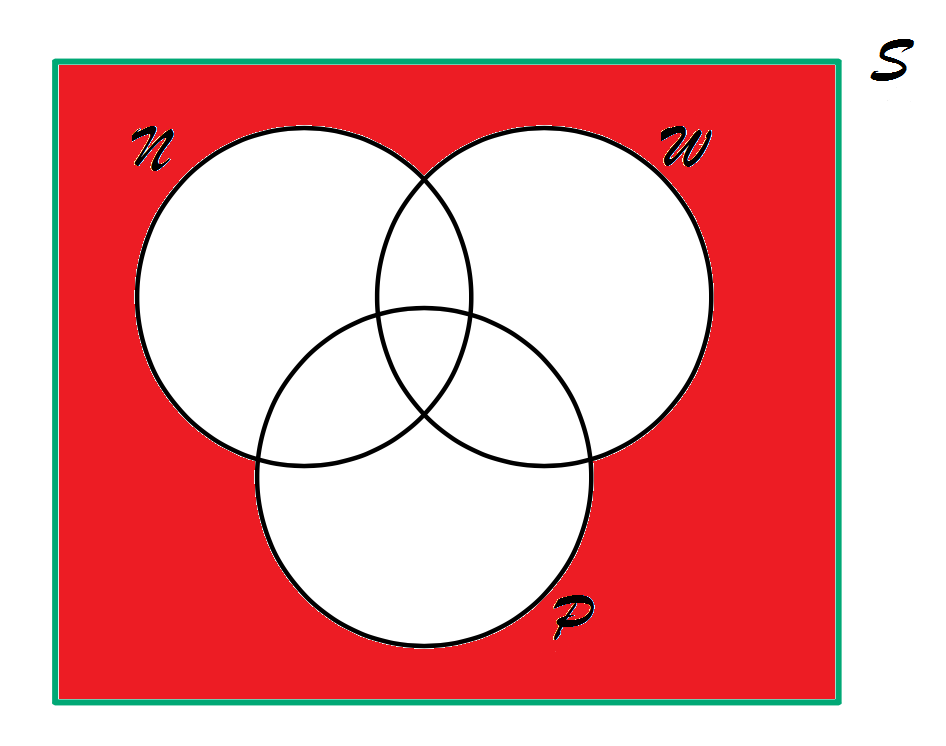 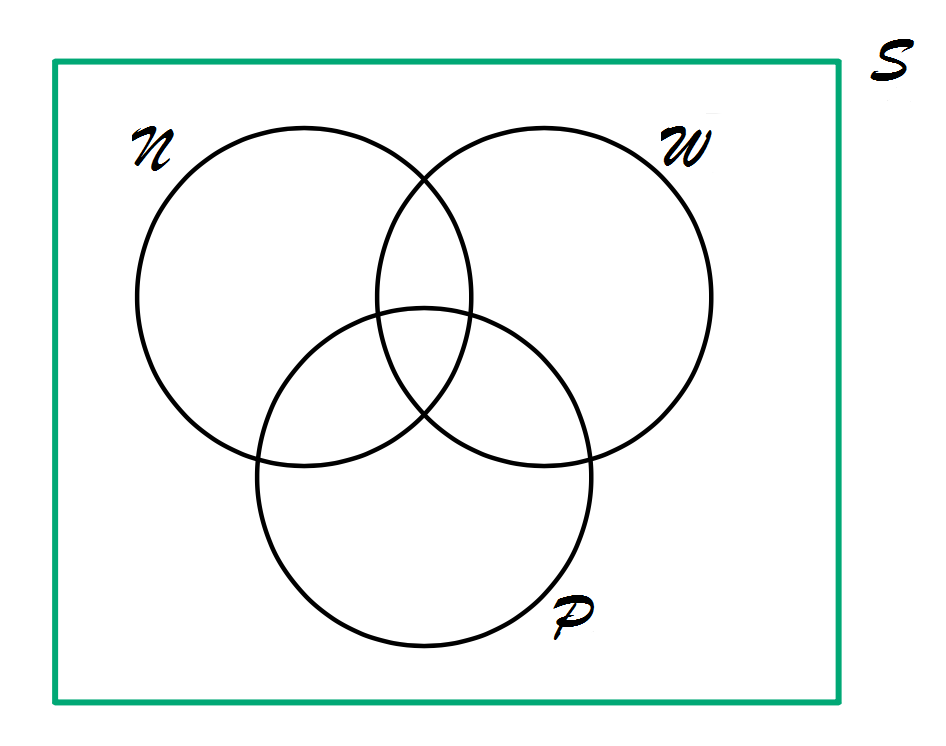 6
10
10
9
12
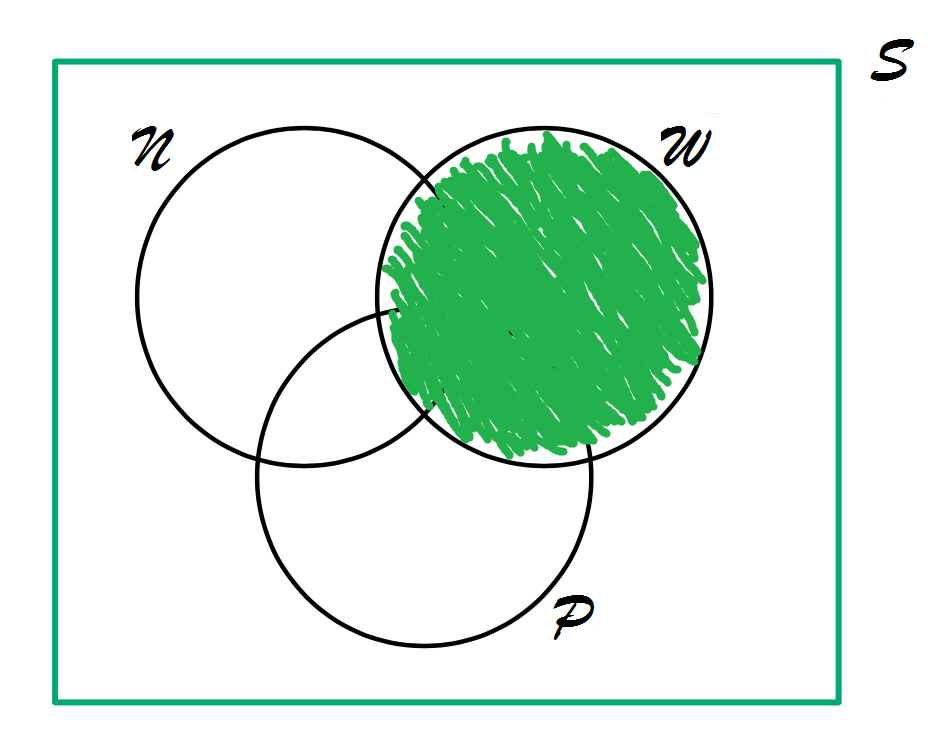 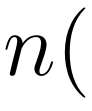 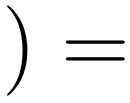 39
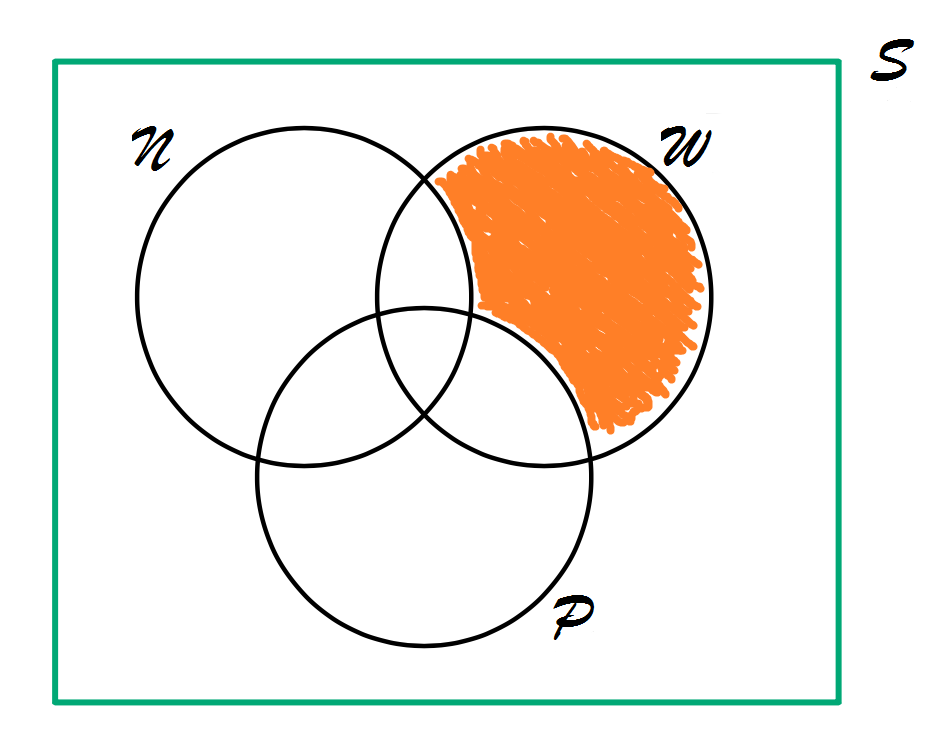 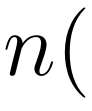 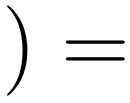 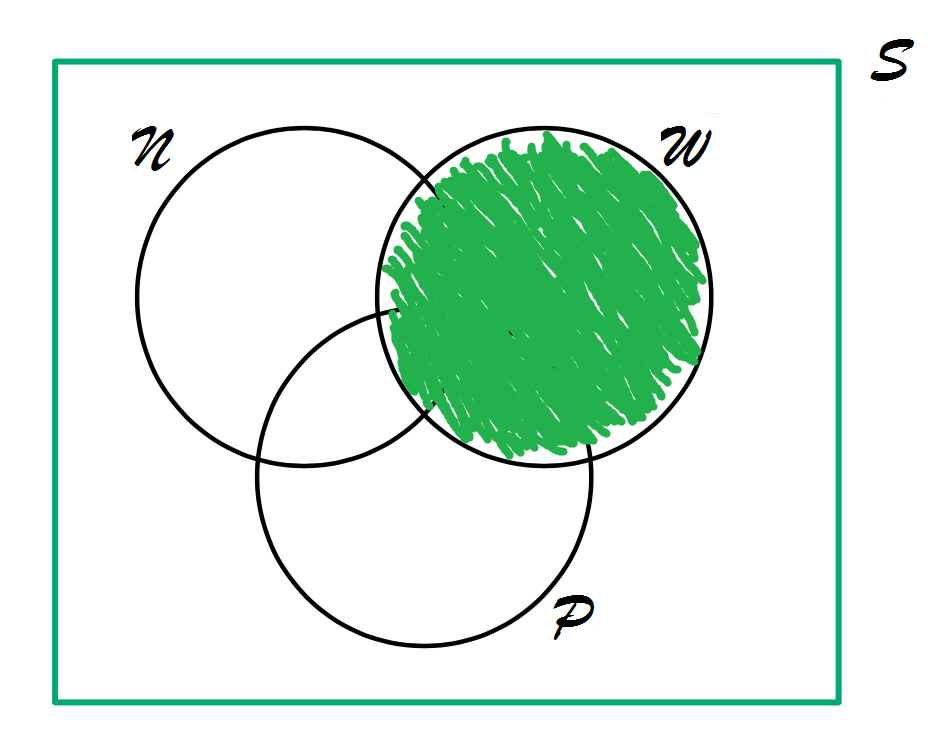 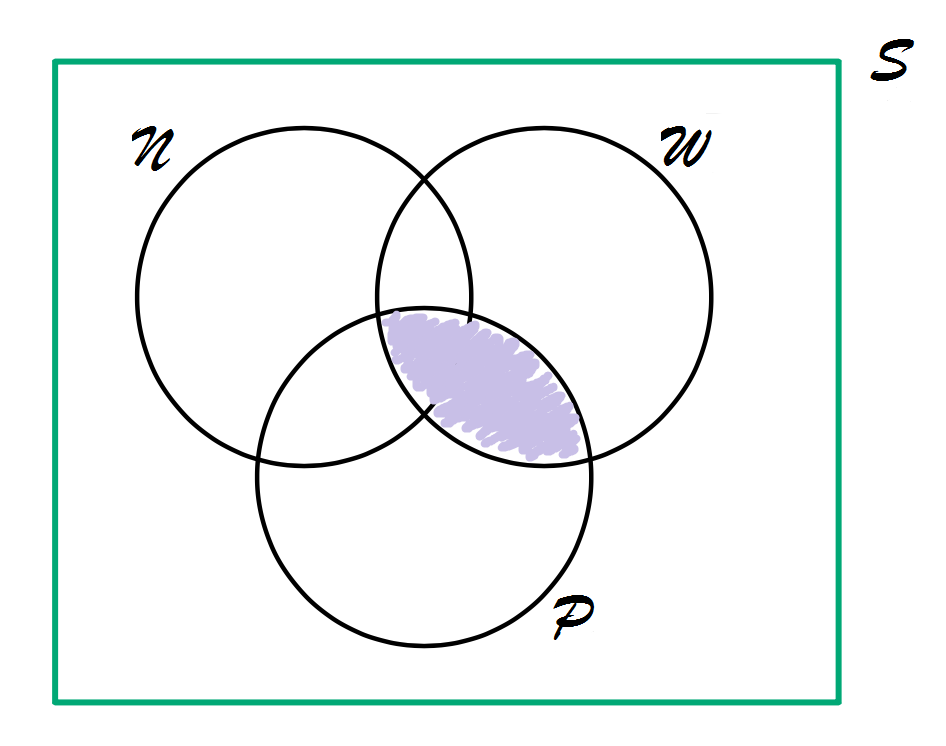 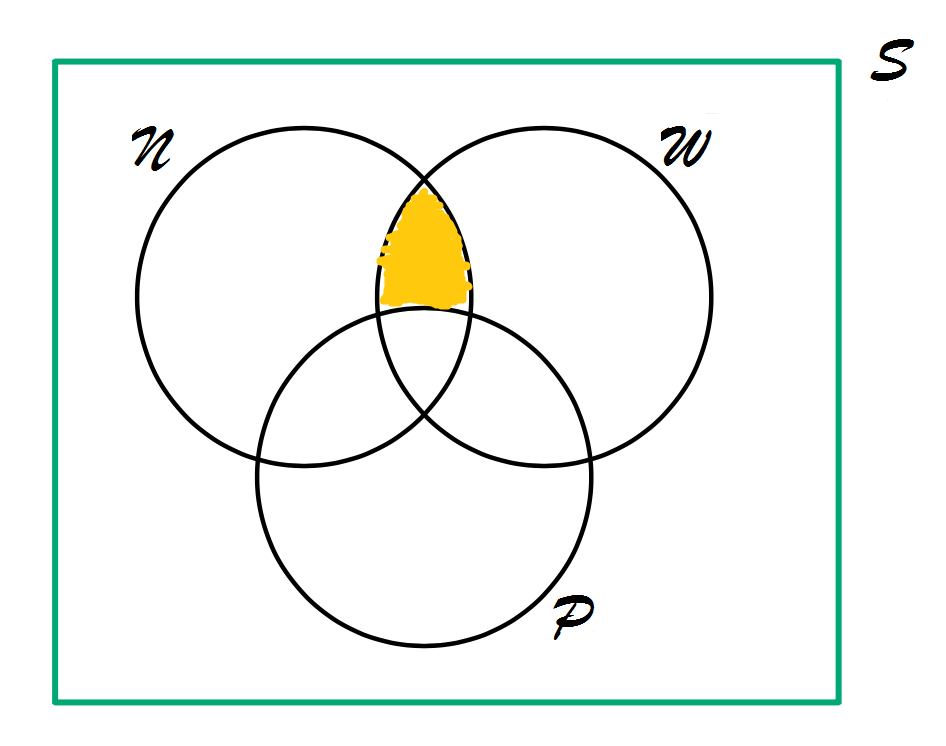 10
39
=7
22
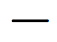 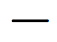 No Food? Party Pooper!
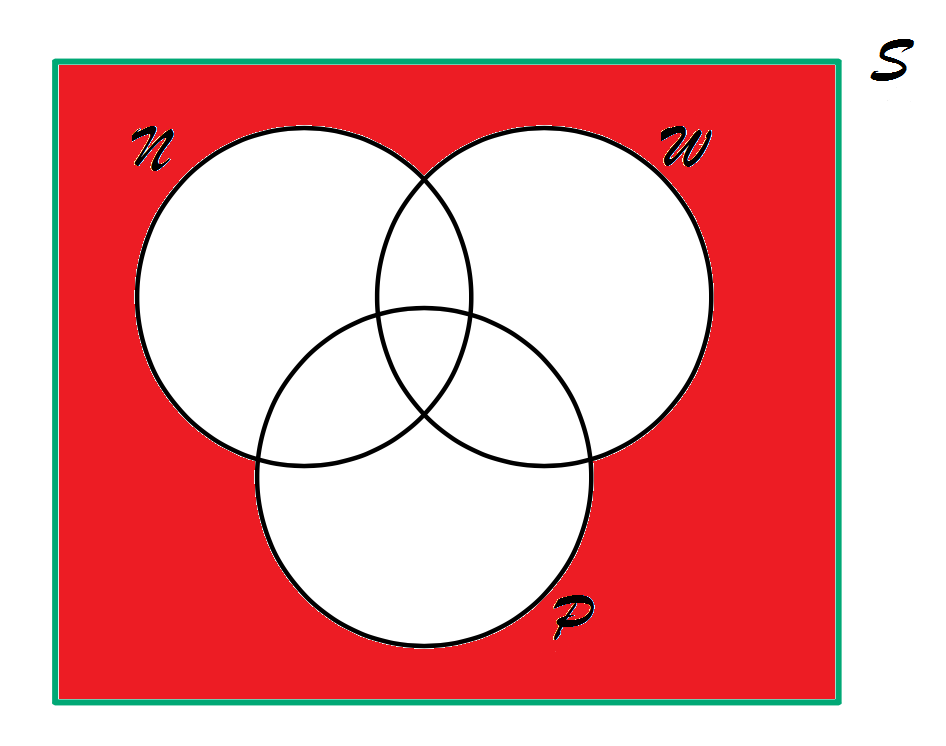 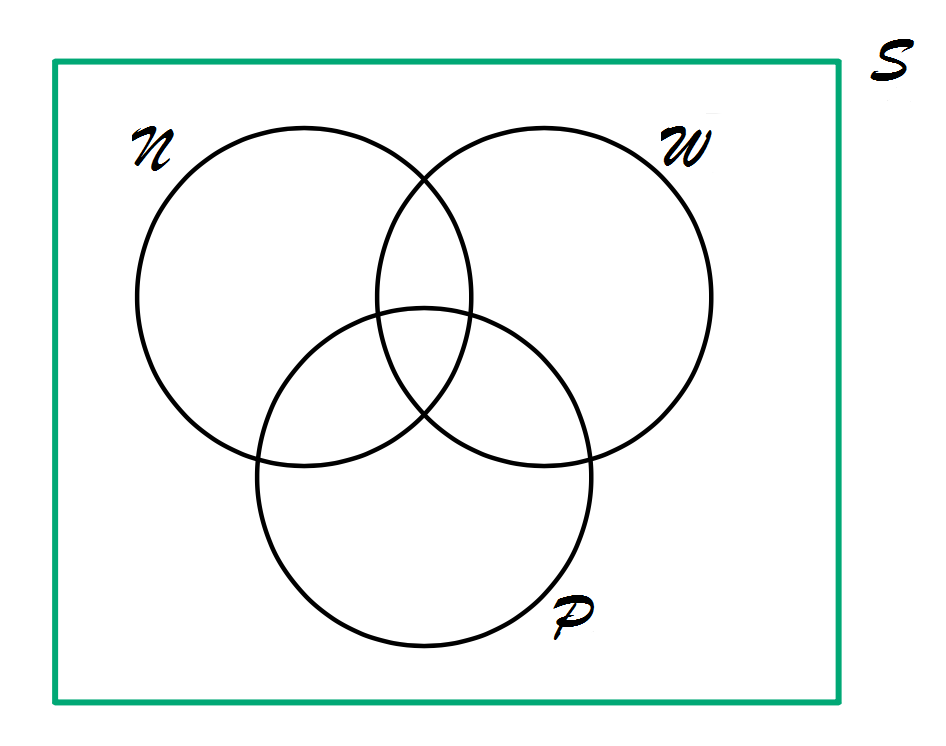 6
10
7
10
9
12
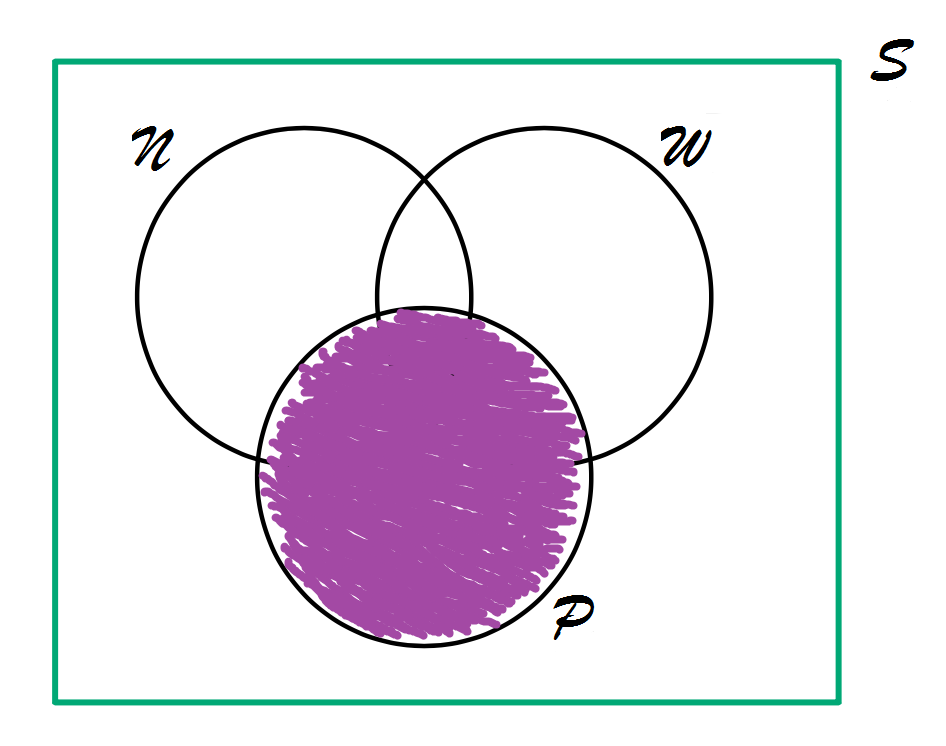 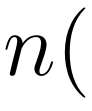 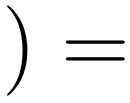 48
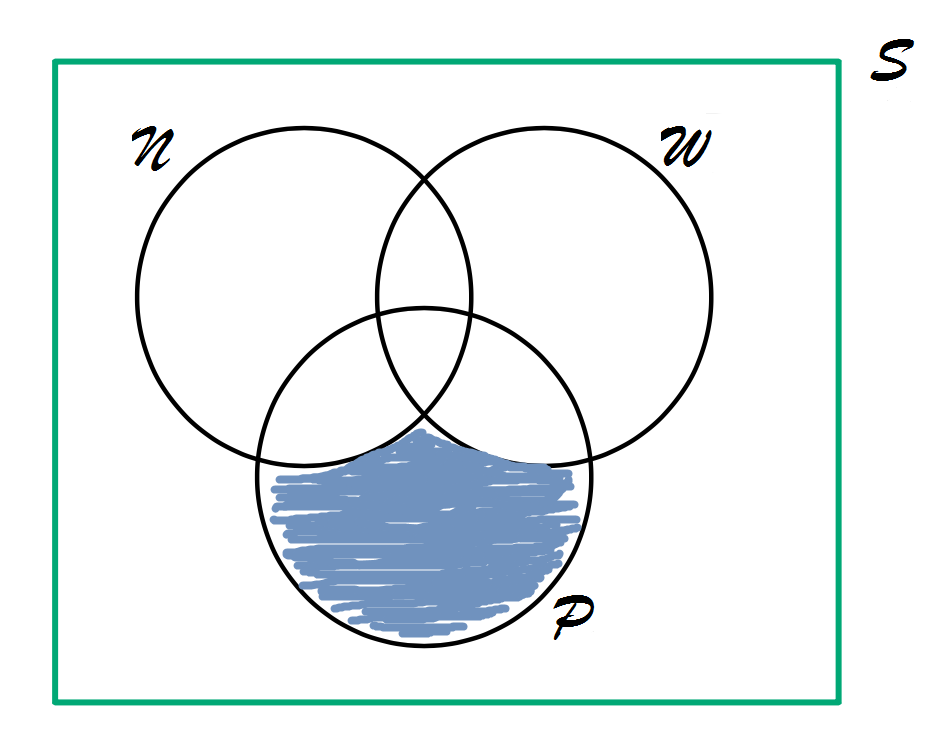 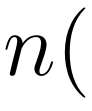 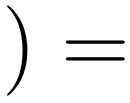 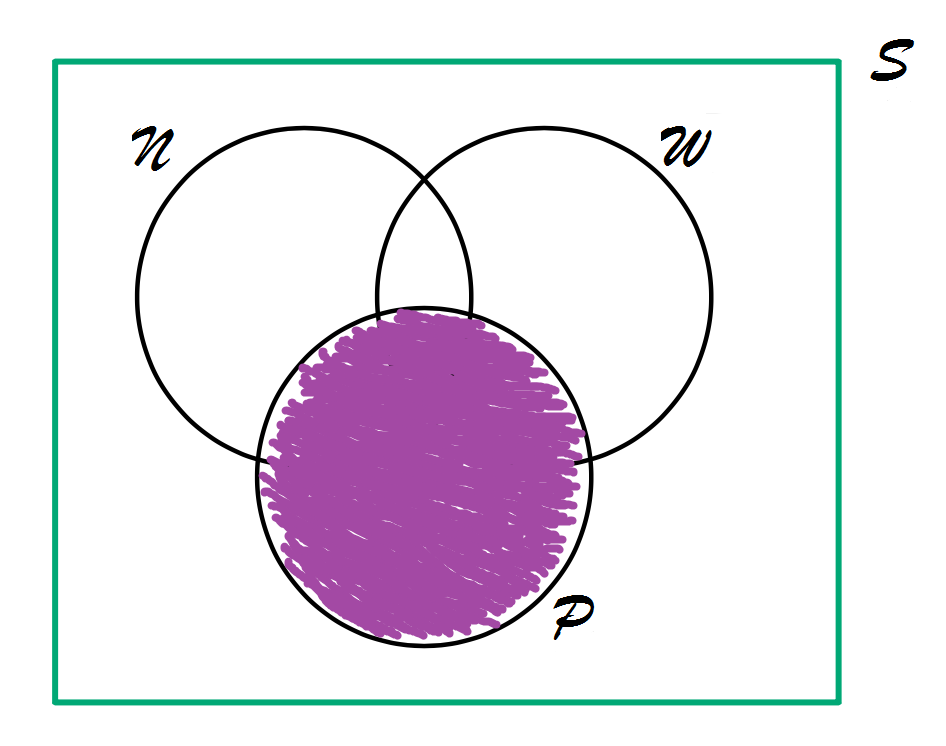 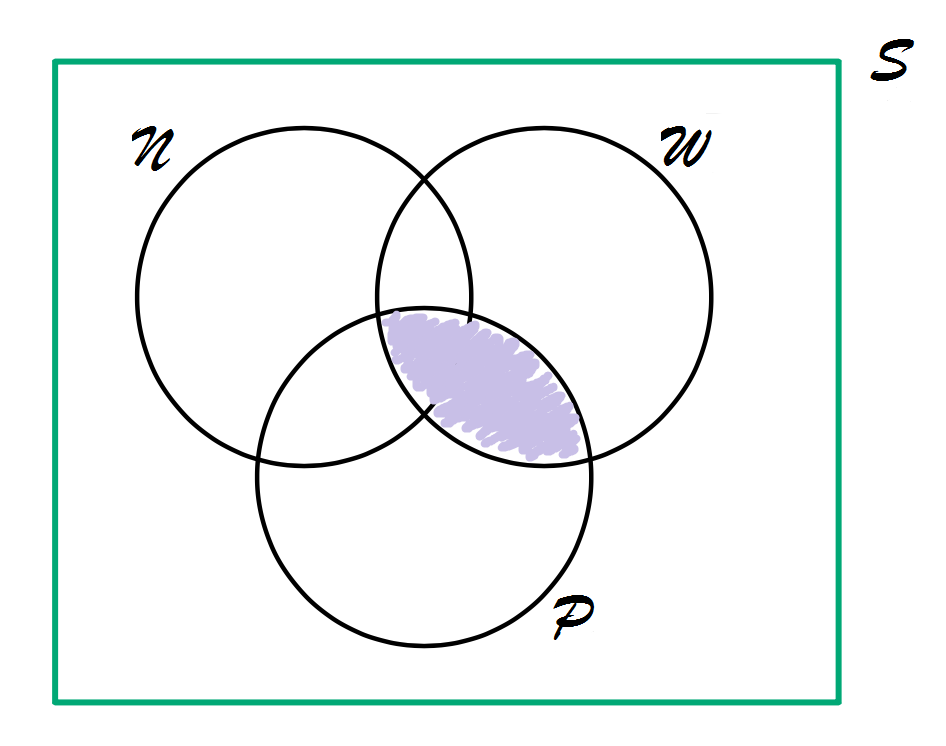 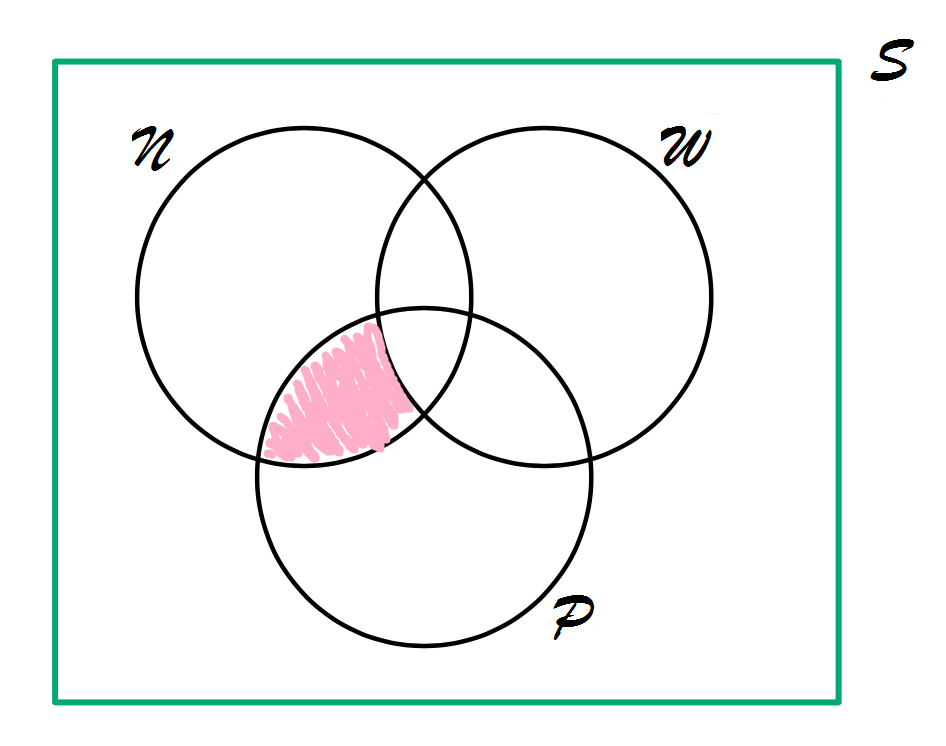 =17
22
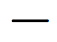 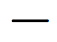 9
48
No Food? Party Pooper!
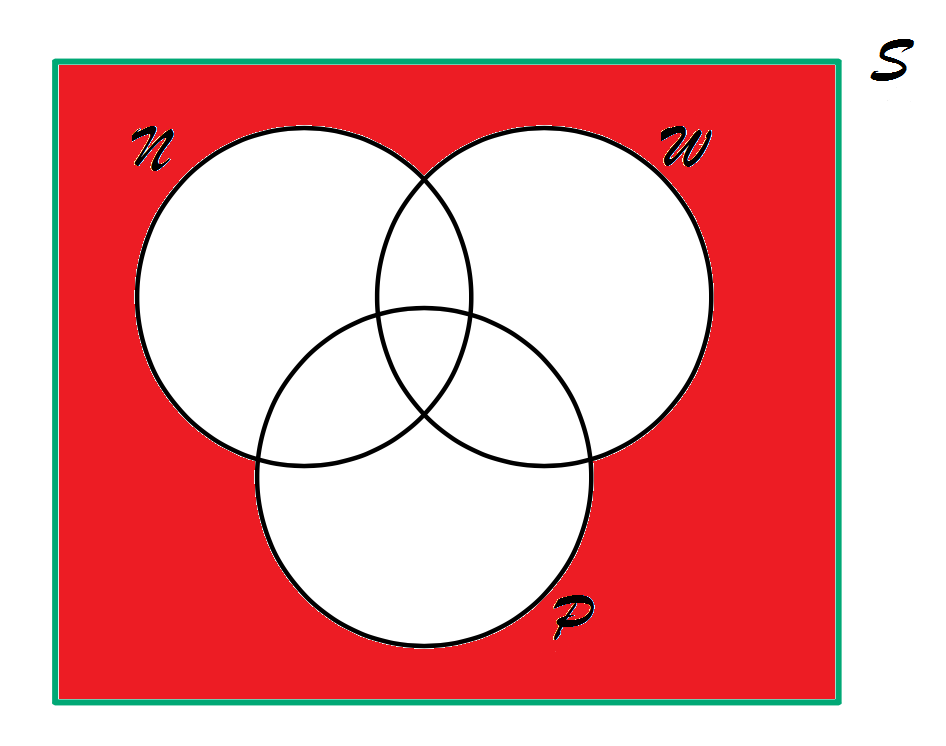 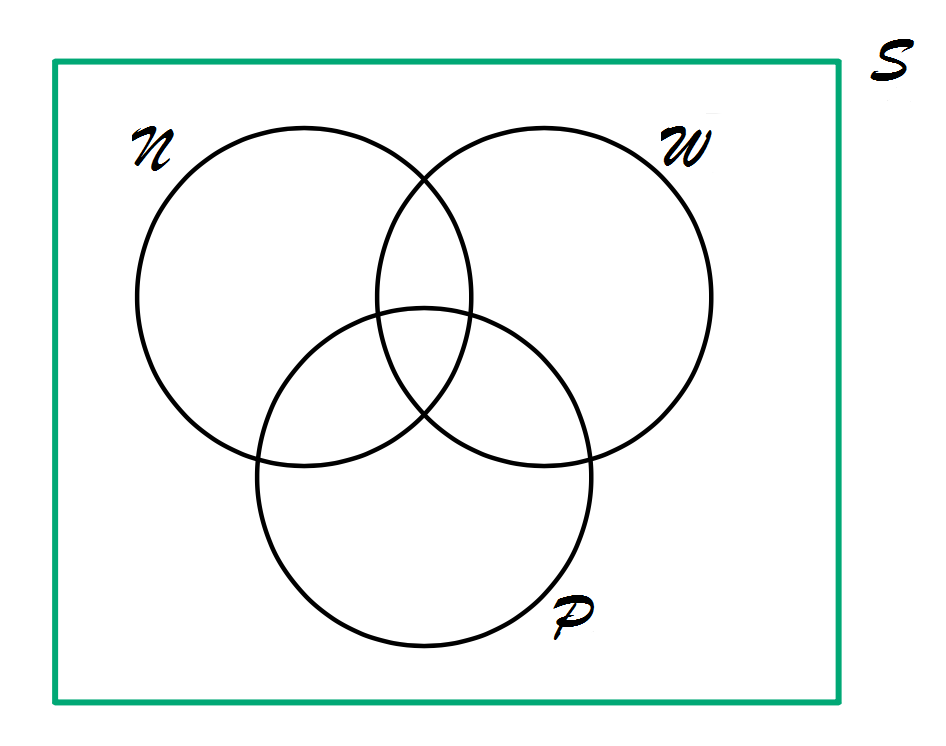 90
-(6+7+10+10+12+9+7+17)
=19
6
10
7
10
9
12
17
Group Work:
Here at UofSC we took a survey of 100 students taking math classes, we found that 48 were taking Calculus
29 were taking Physics
35 were taking Chemistry
3 students are taking all three
15 are taking chemistry and calculus
10 are taking calculus and physics
13 are taking chemistry and physics
How many students are only taking calculus
Cross Product
(Not to be confused with Crossfit)